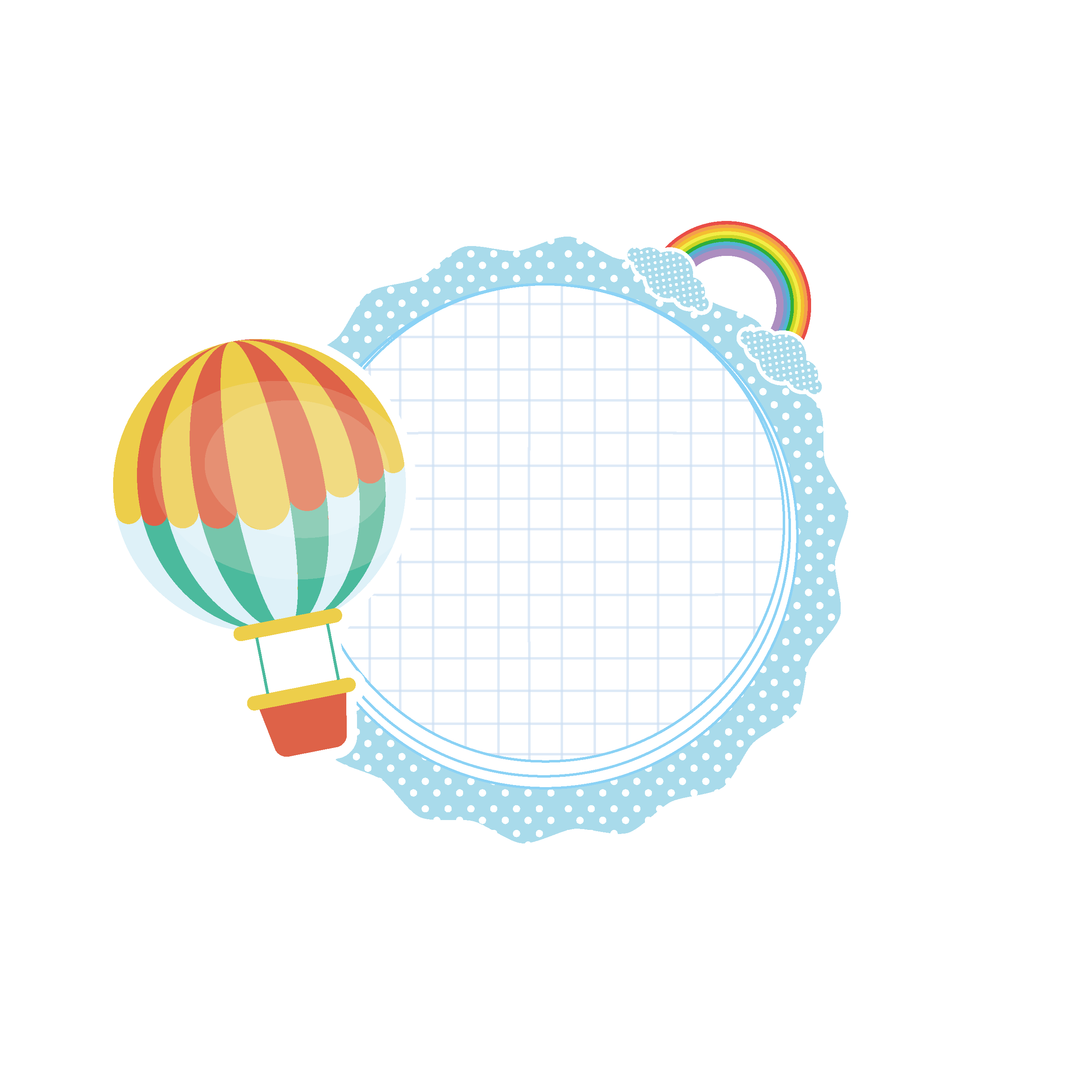 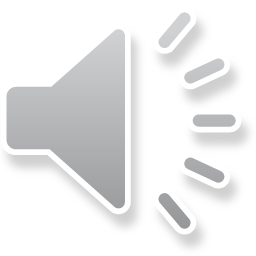 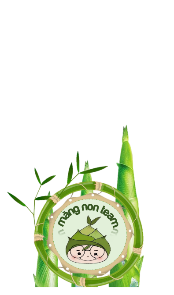 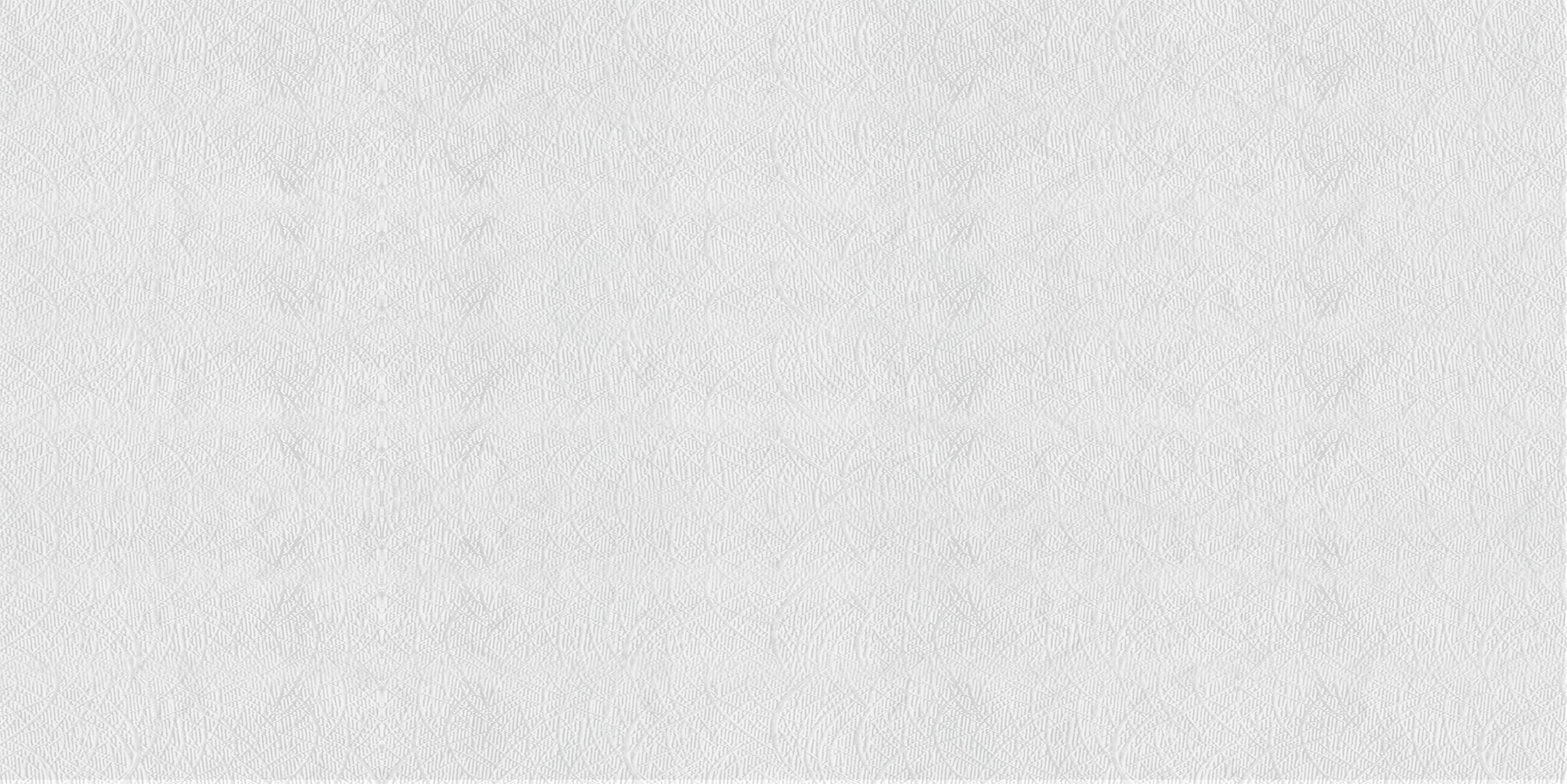 Luyện từ và câu
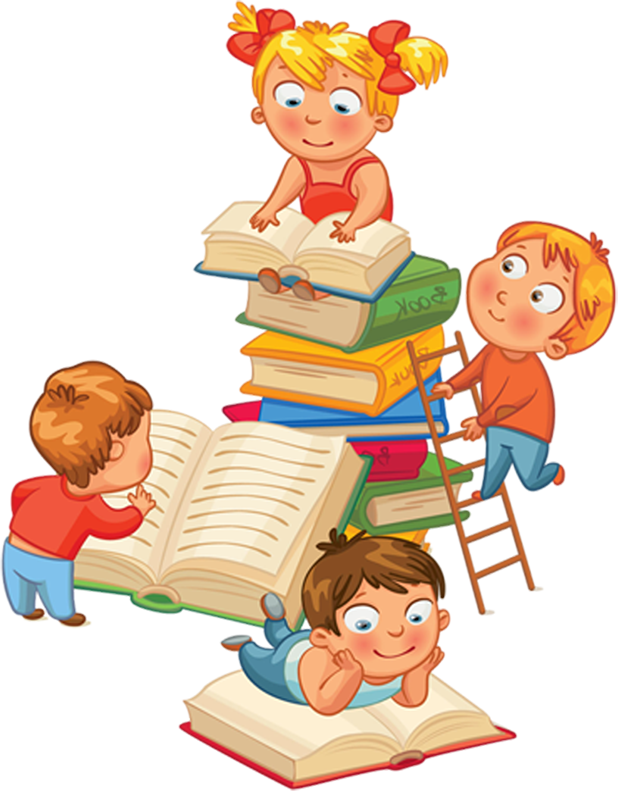 LUYỆN TẬP 
VỀ CÂU HỎI
LUYỆN TẬP 
VỀ CÂU HỎI
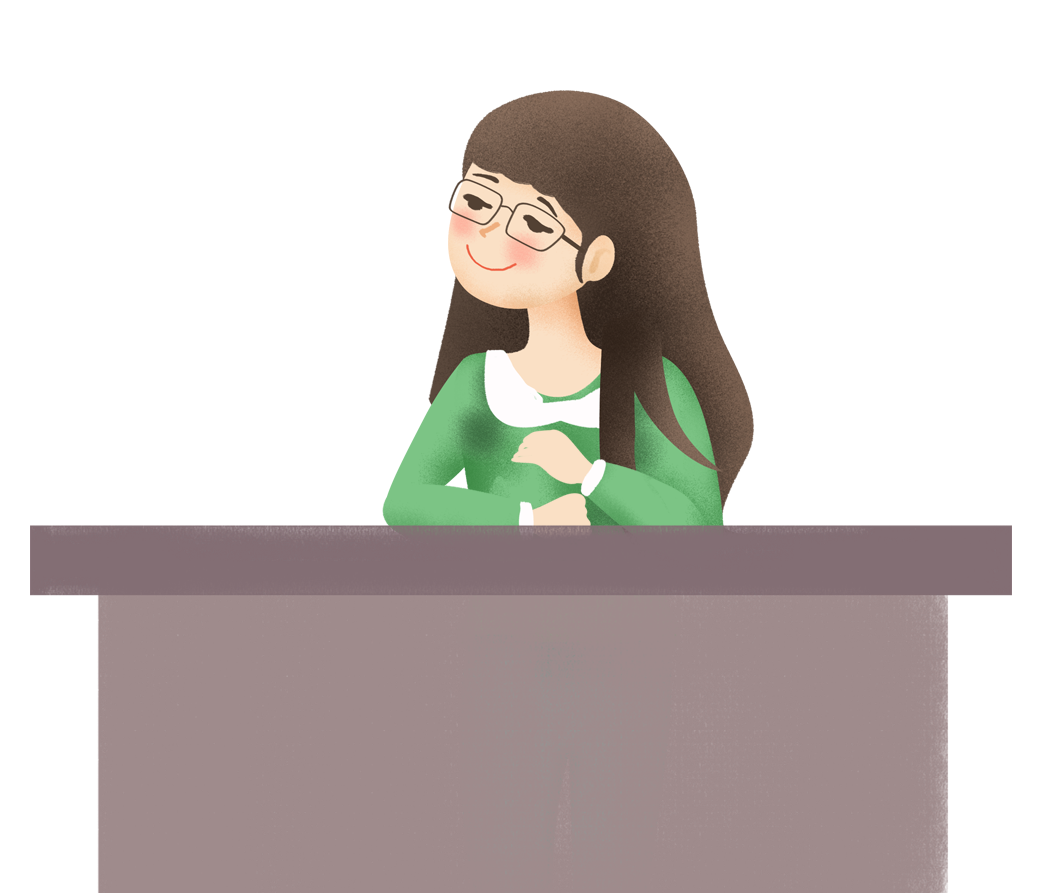 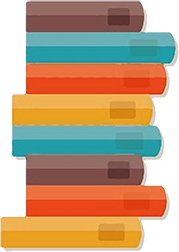 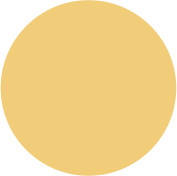 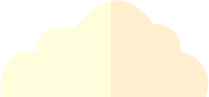 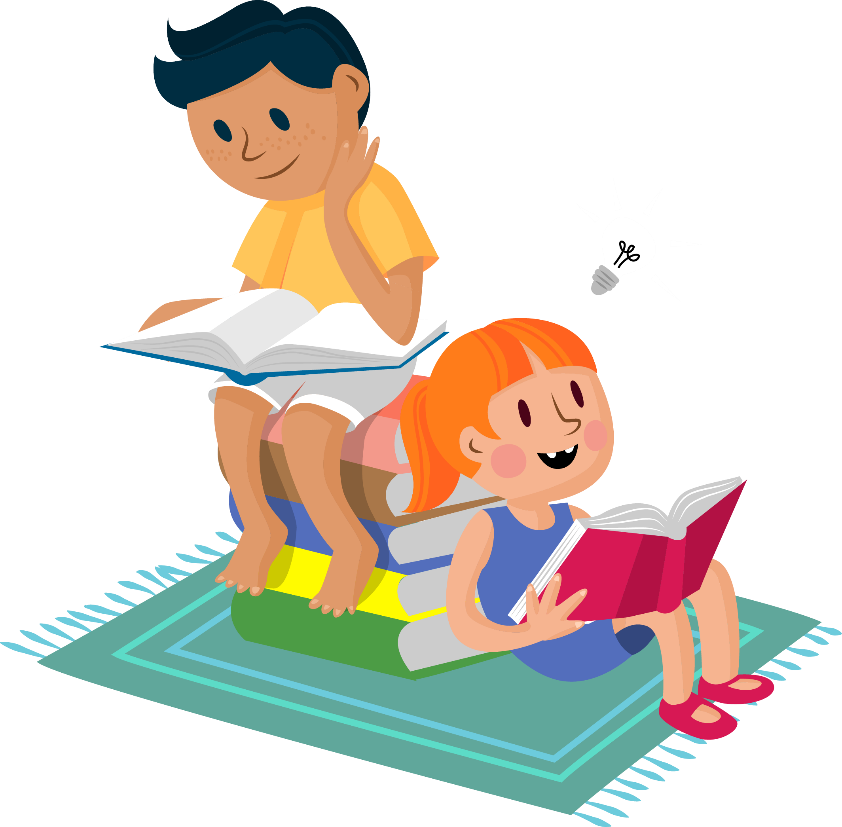 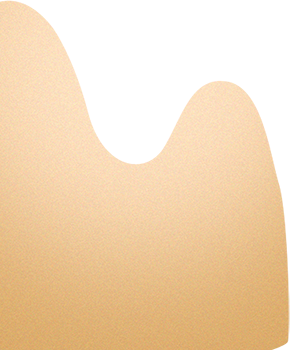 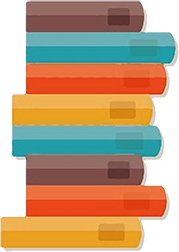 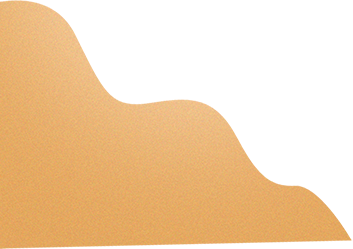 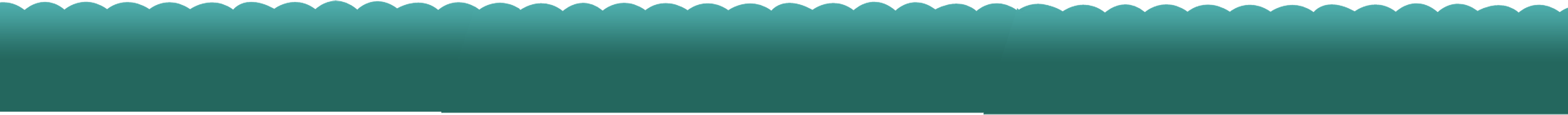 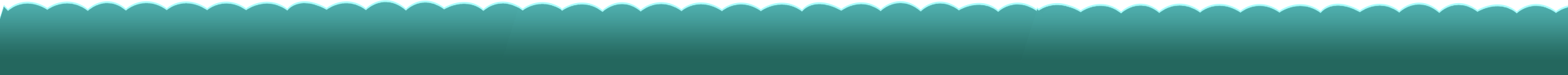 MĂNG NON
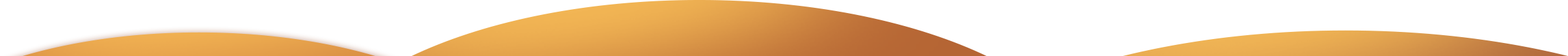 MỤC TIÊU
MỤC TIÊU
1. Kiến thức 
- Ôn tập kiến thức về câu hỏi  
2. Kĩ năng
- Đặt được câu hỏi cho bộ phận xác định trong câu (BT1); 
- Nhận biết được một số từ nghi vấn và đặt CH với các từ nghi vấn ấy (BT3, BT4); 
- Bước đầu nhận biết được một dạng câu có từ nghi vấn nhưng không dùng để hỏi (BT5). 
*ĐCND: Không làm BT 2.
3. Thái độ
- HS có ý thức sử dụng câu hỏi đúng mục đích.
4. Góp phần phát triển các năng lực
- NL tự học, NL giao tiếp và hợp tác, NL giải quyết vấn đề và sáng tạo, NL ngôn ngữ, NL thẩm mĩ.
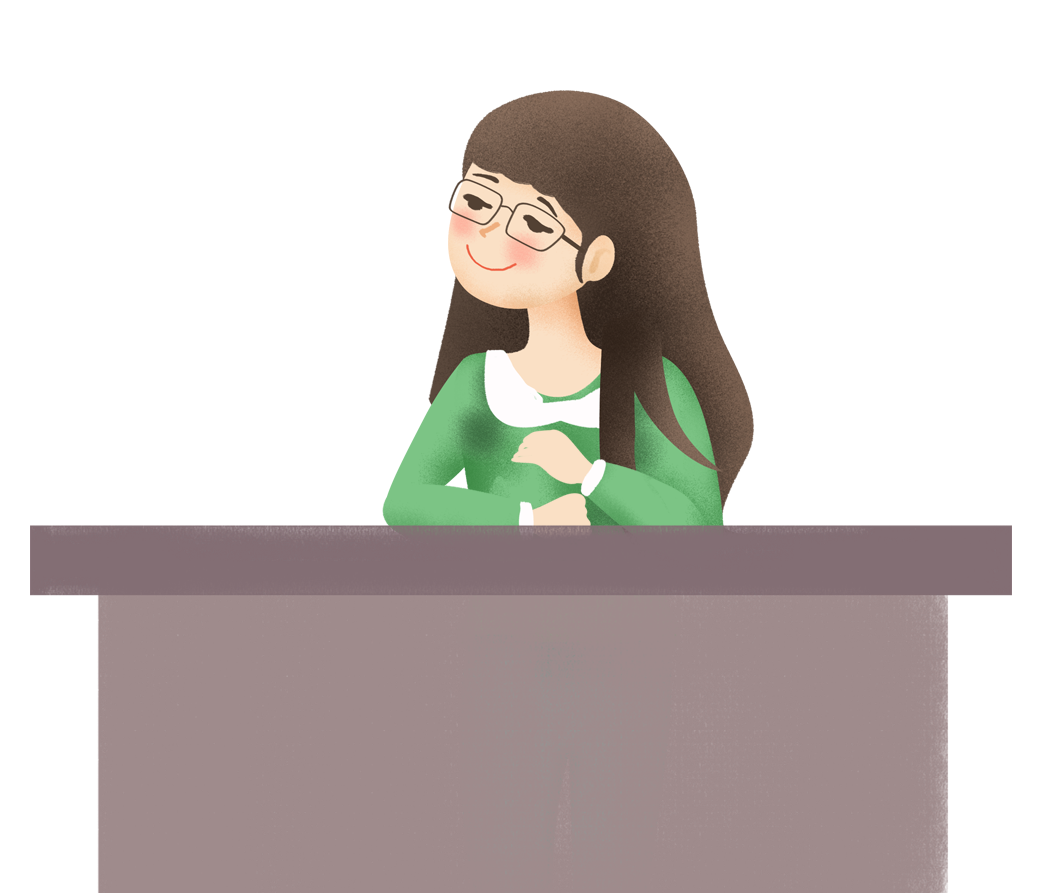 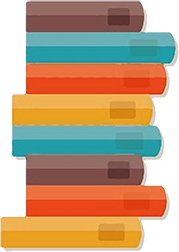 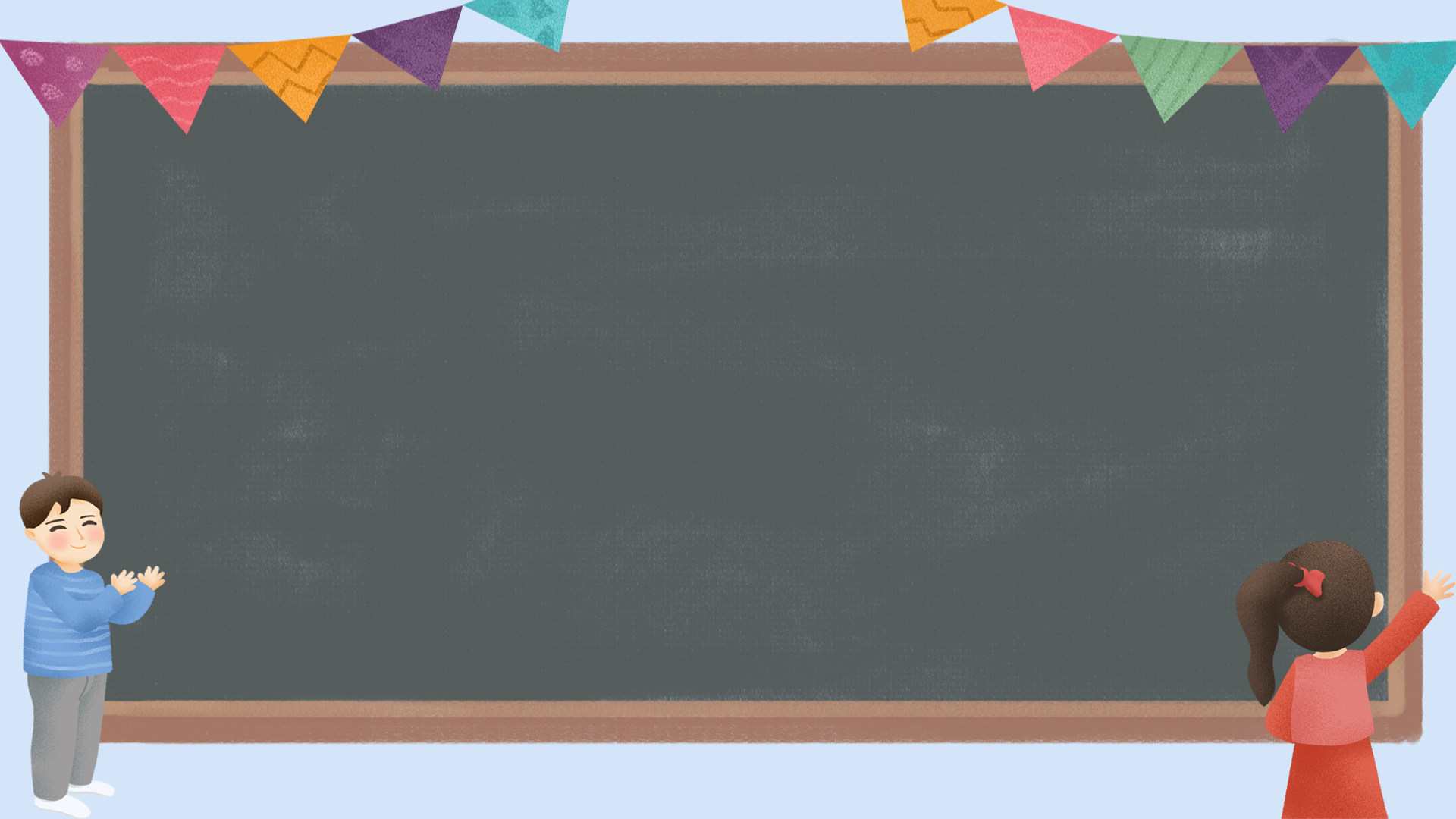 KHỞI ĐỘNG
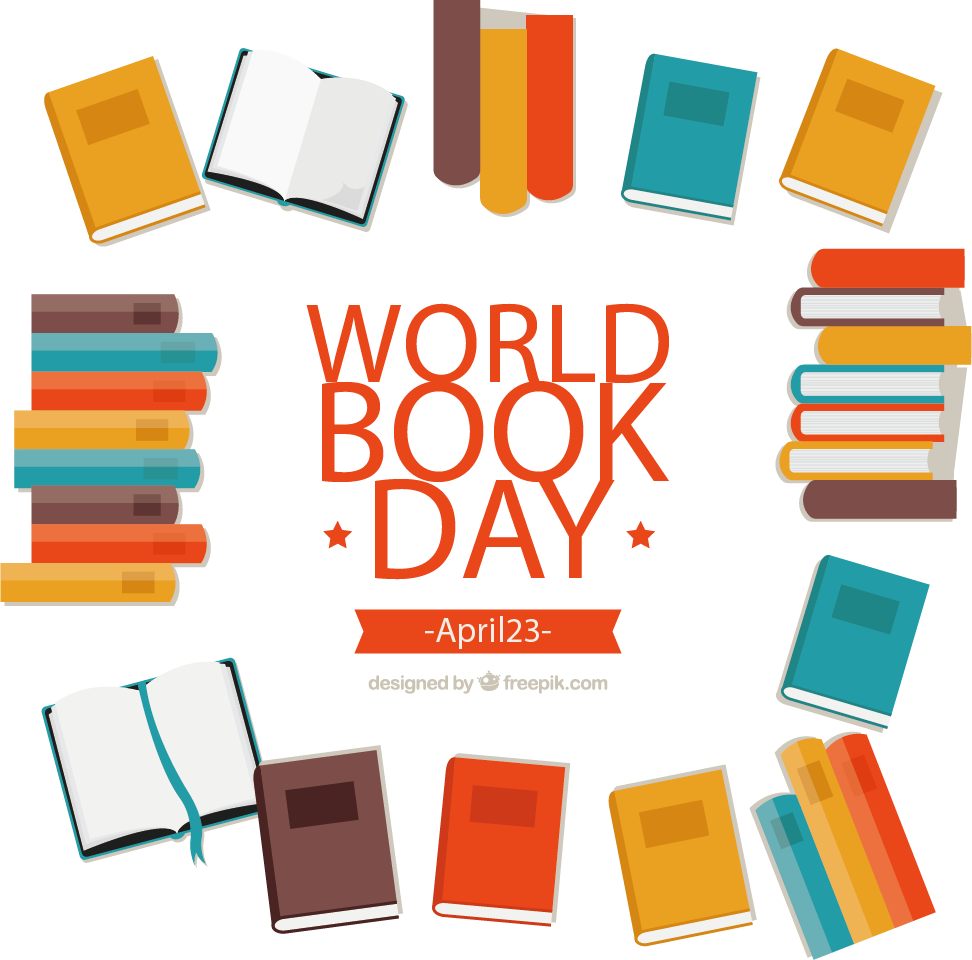 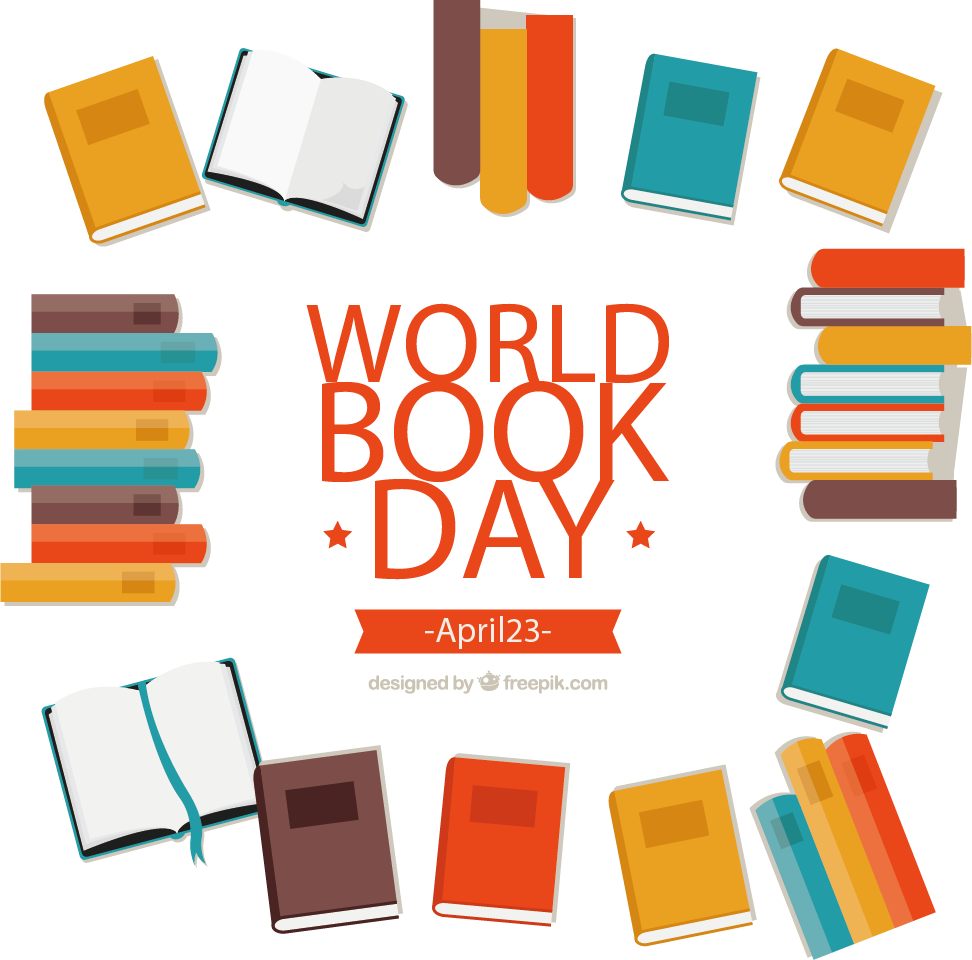 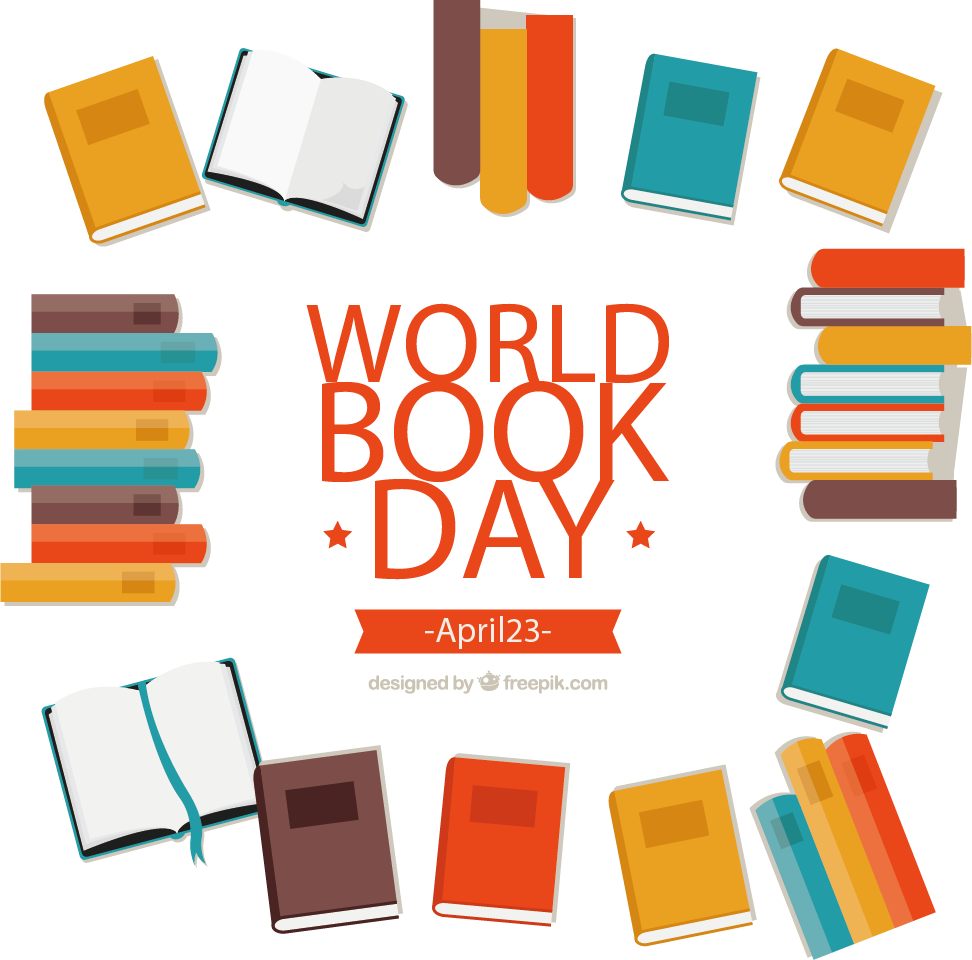 03
01
02
ỨNG DỤNG
THỰC HÀNH
KHỞI ĐỘNG
THỰC HÀNH
ỨNG DỤNG
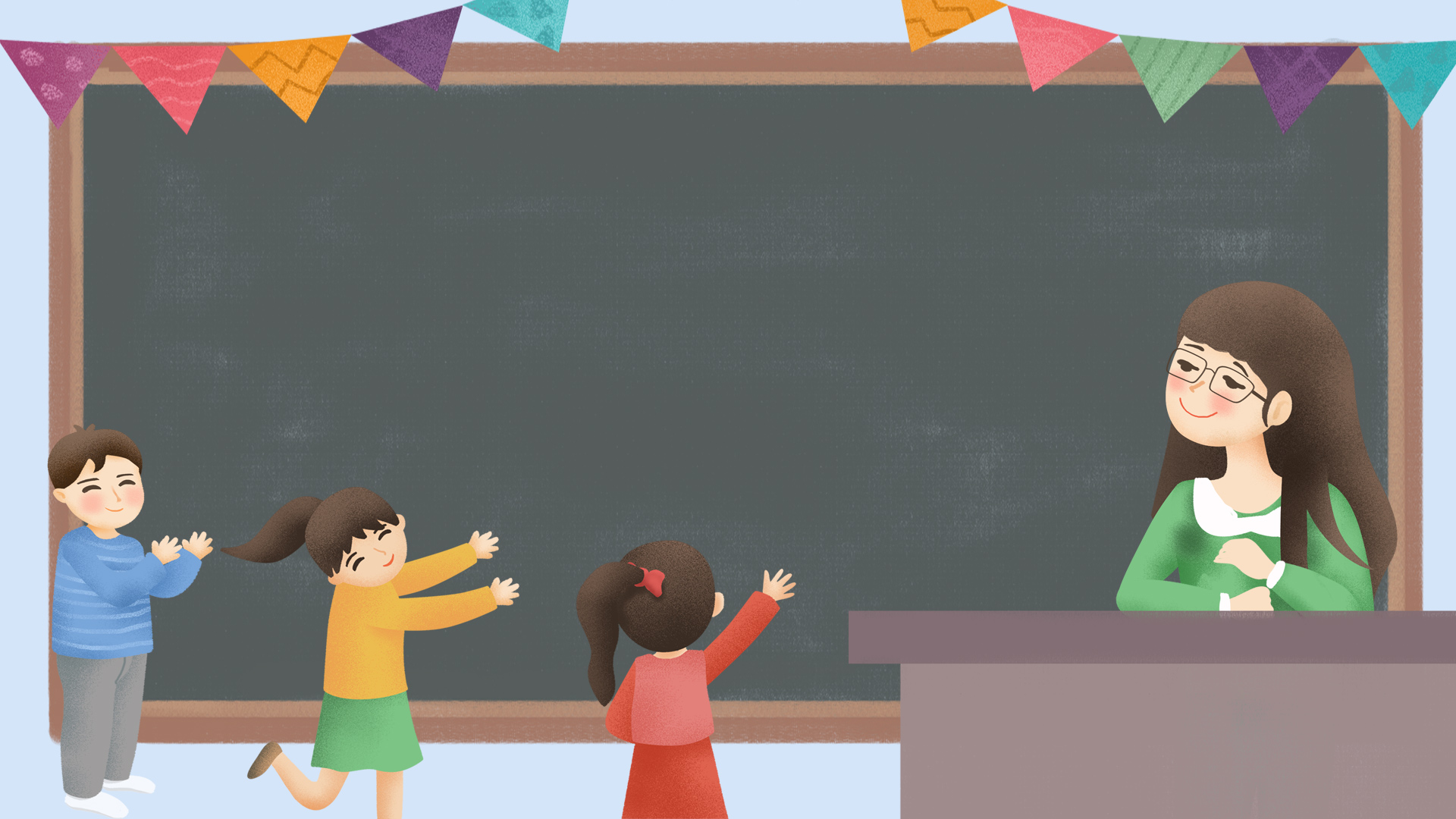 KHỞI ĐỘNG
KHỞI ĐỘNG
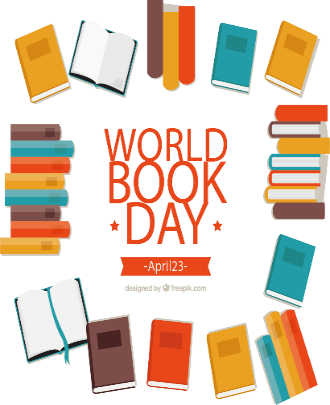 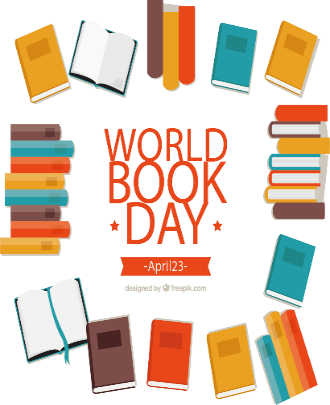 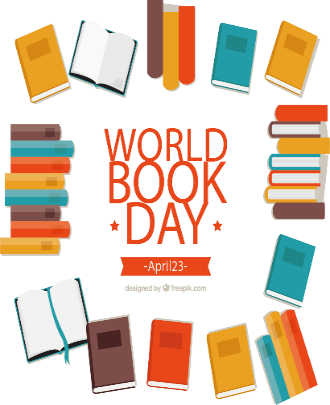 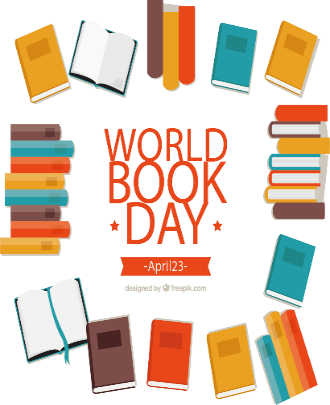 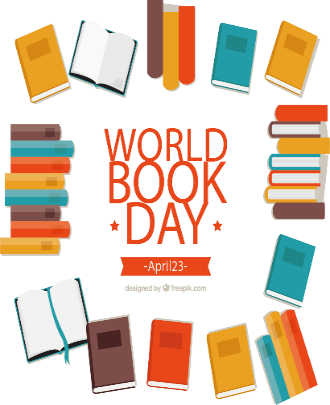 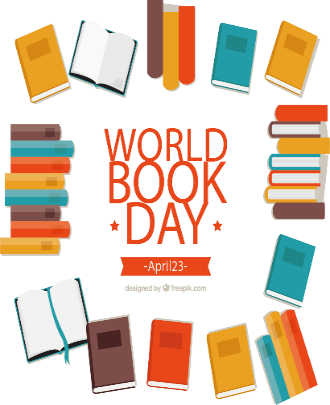 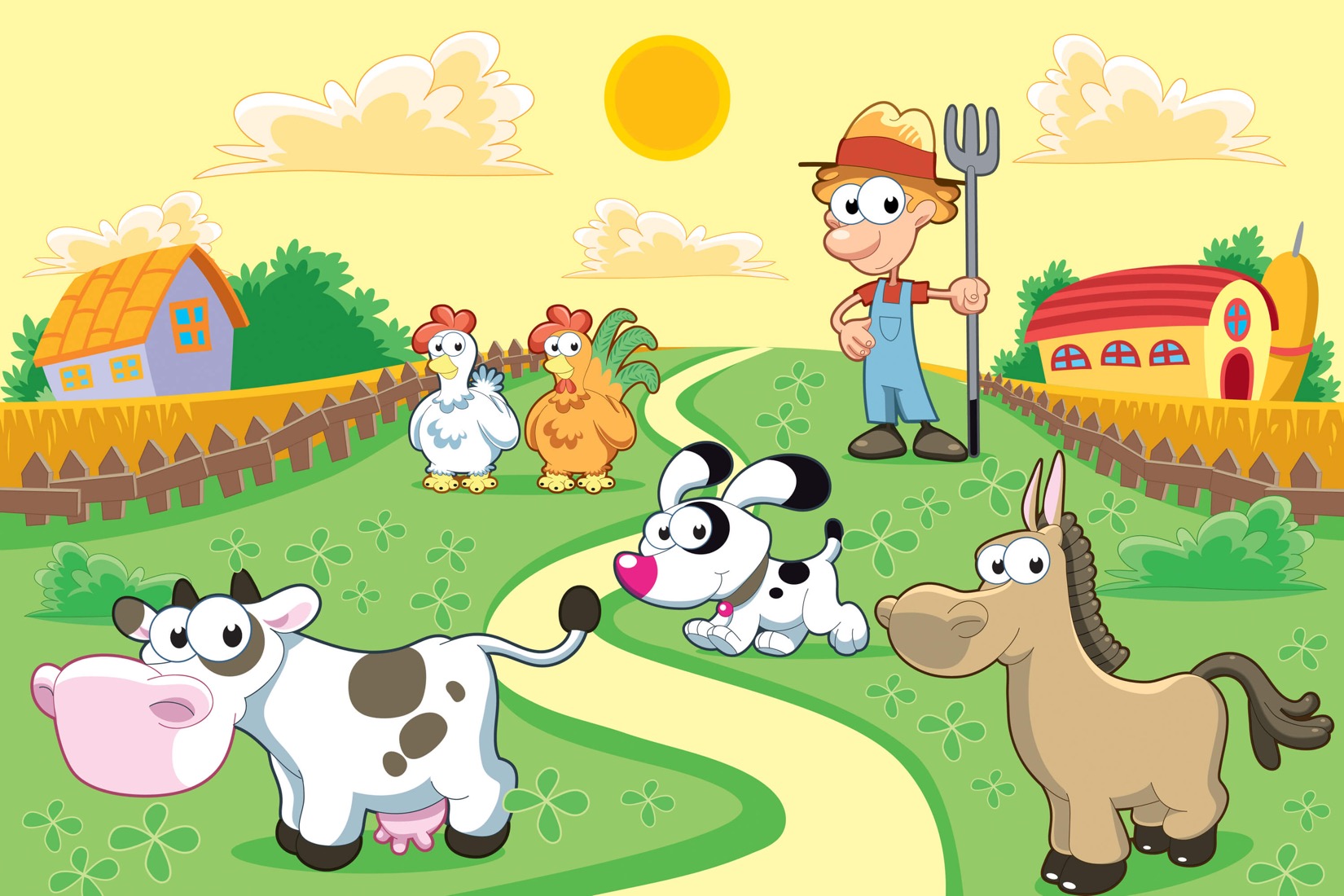 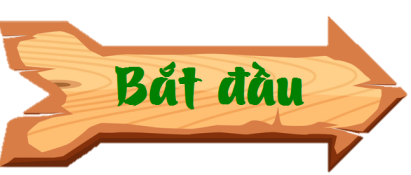 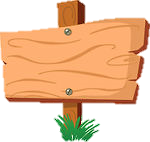 XÂY DỰNG
NÔNG TRẠI
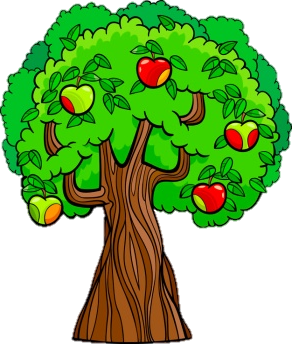 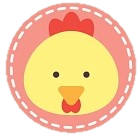 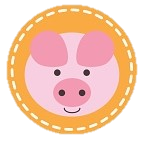 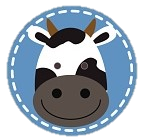 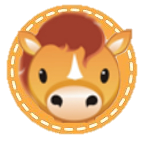 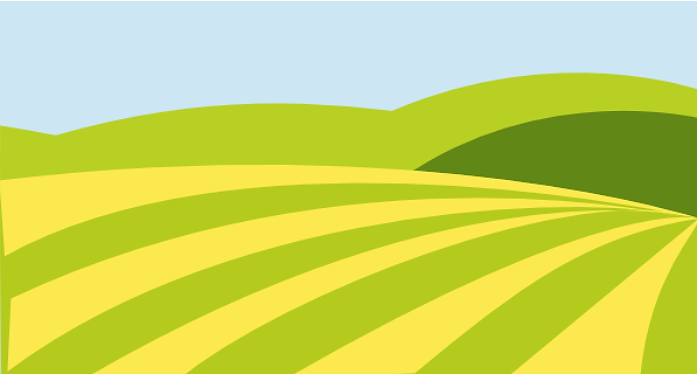 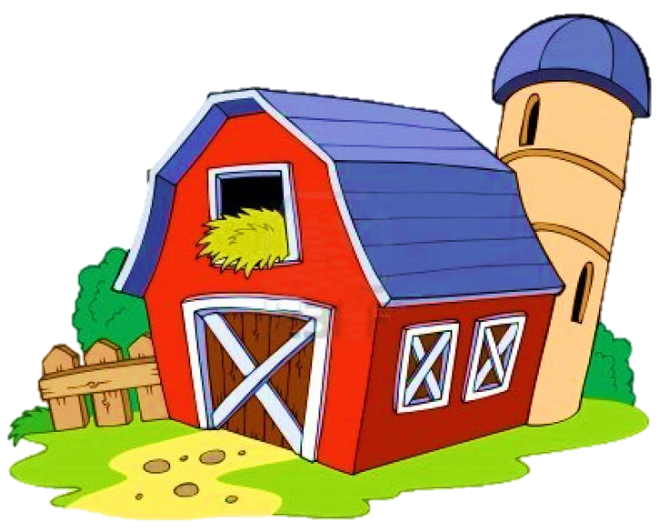 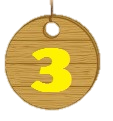 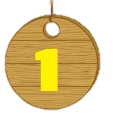 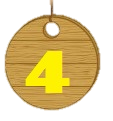 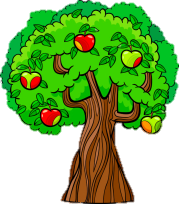 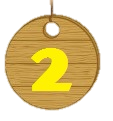 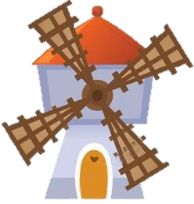 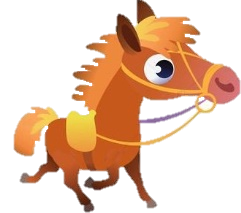 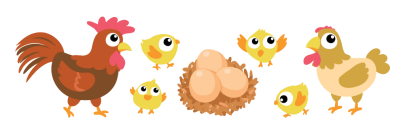 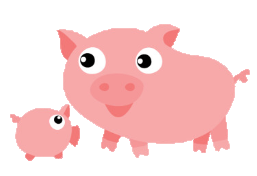 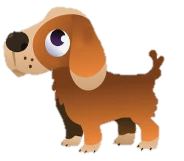 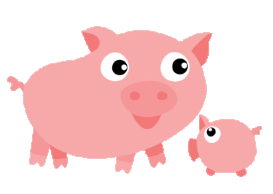 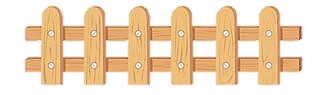 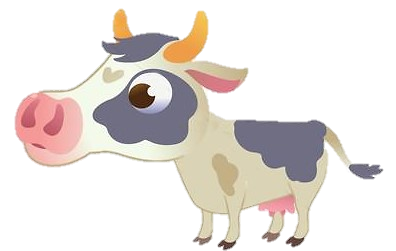 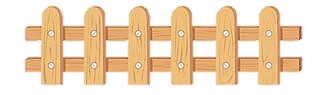 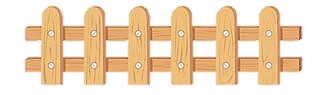 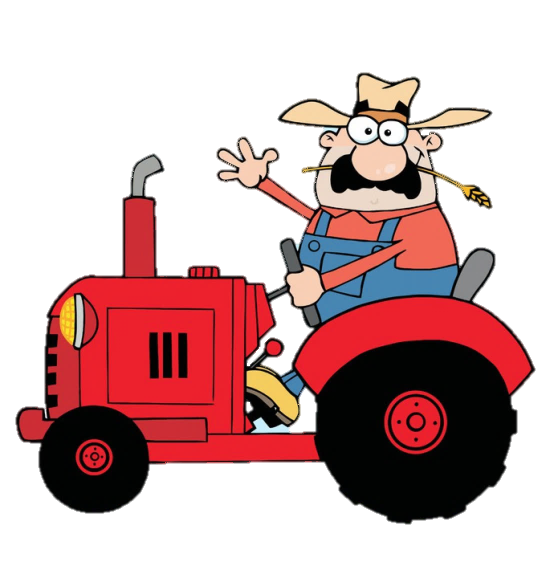 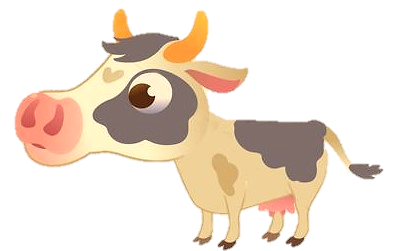 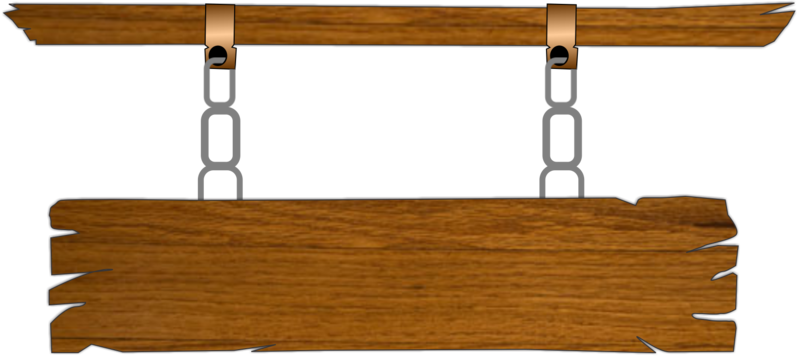 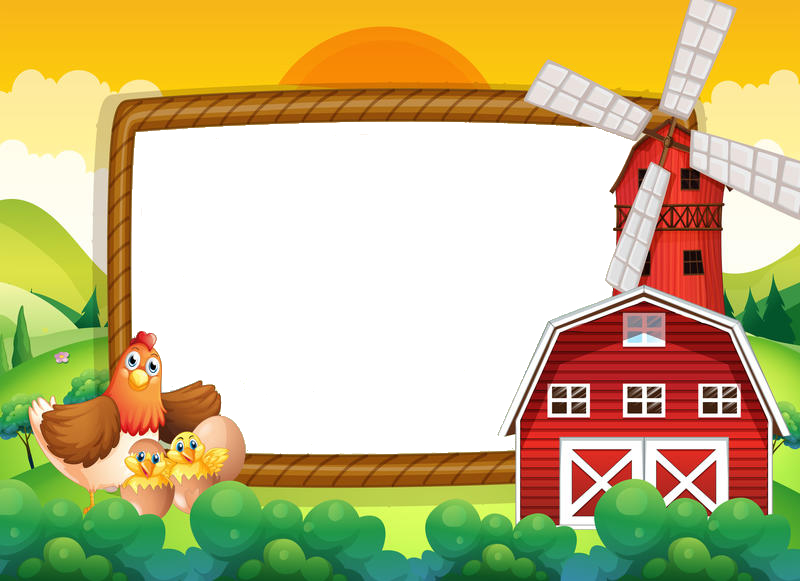 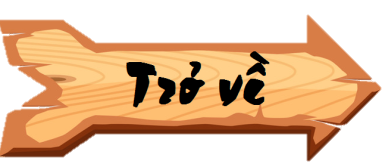 Câu hỏi hay còn gọi là
 câu gì ?
Câu hỏi hay còn gọi là
 câu nghi vấn
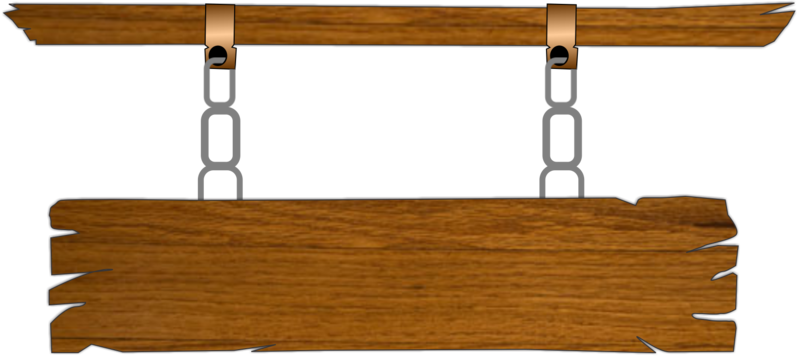 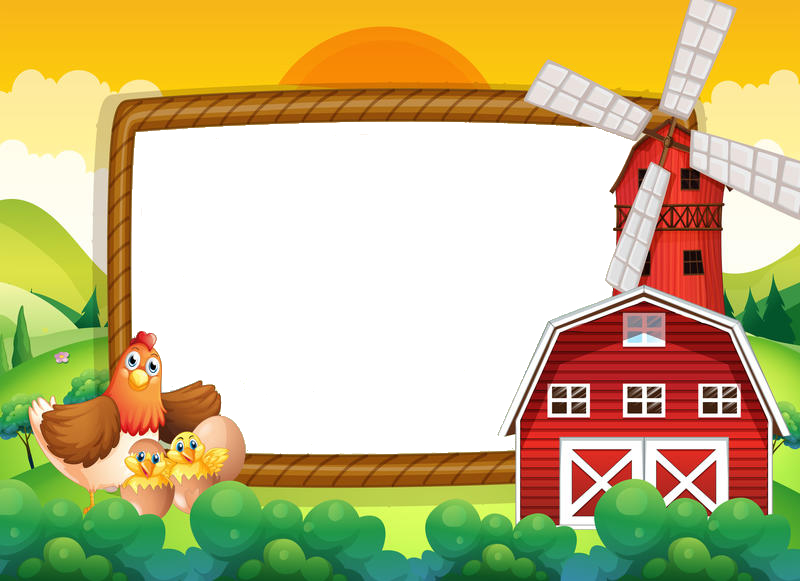 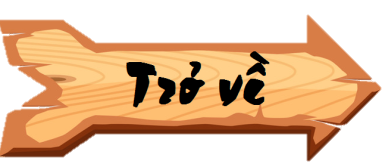 Khi viết, cuối câu hỏi 
có dấu gì ?
Khi viết, cuối câu hỏi 
có dấu chấm hỏi (?)
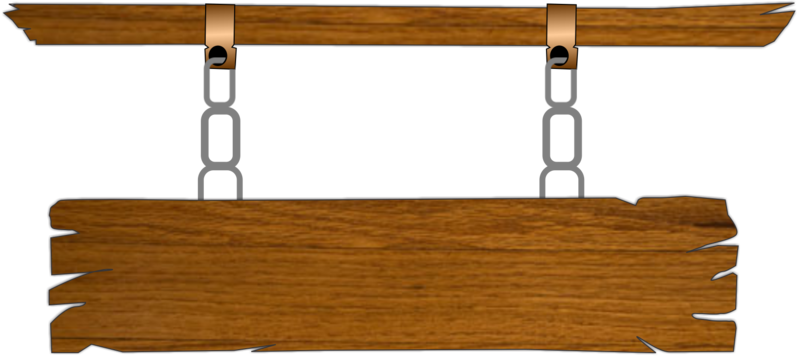 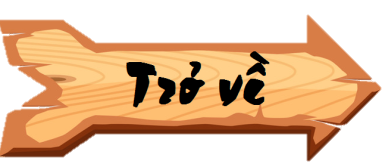 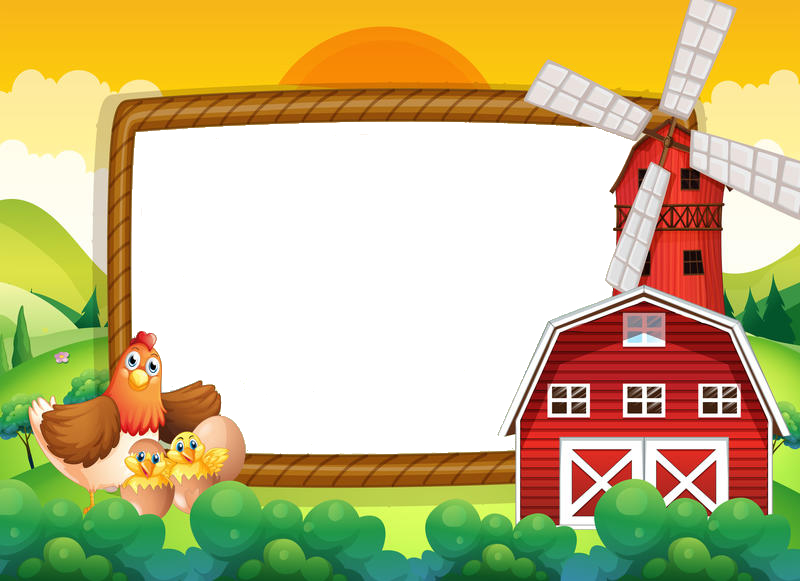 Câu hỏi dùng để làm gì ?
Câu hỏi dùng để hỏi về những điều chưa biết.
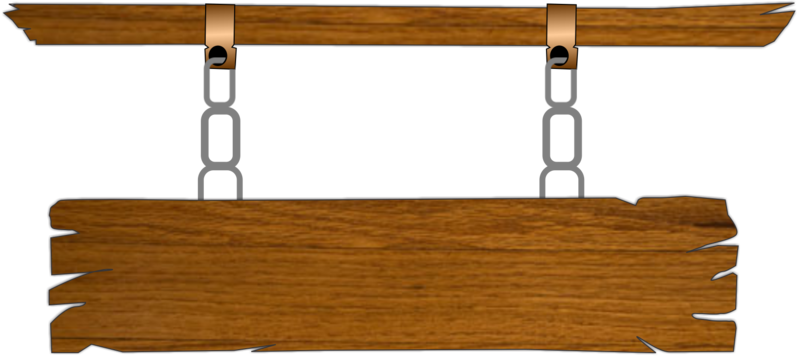 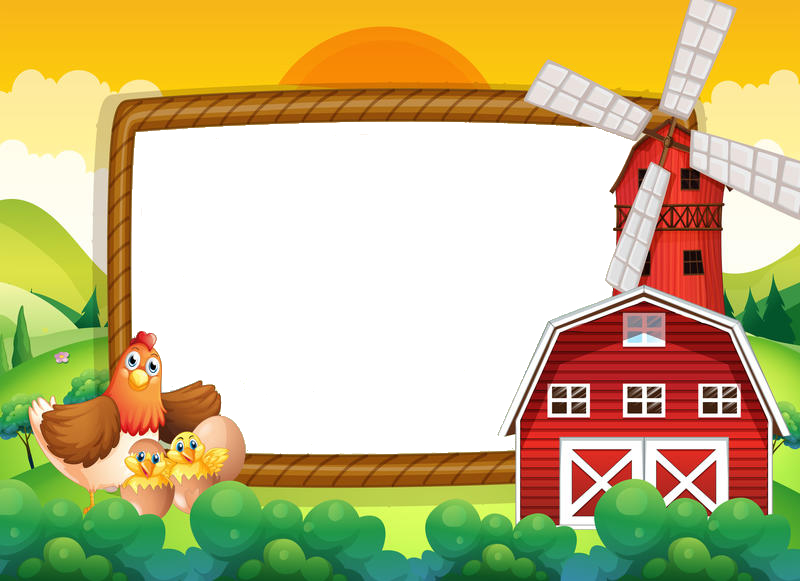 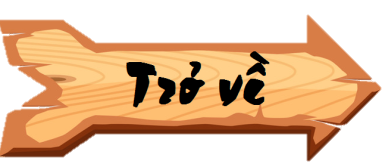 Em hãy đặt một câu để tự hỏi mình ?
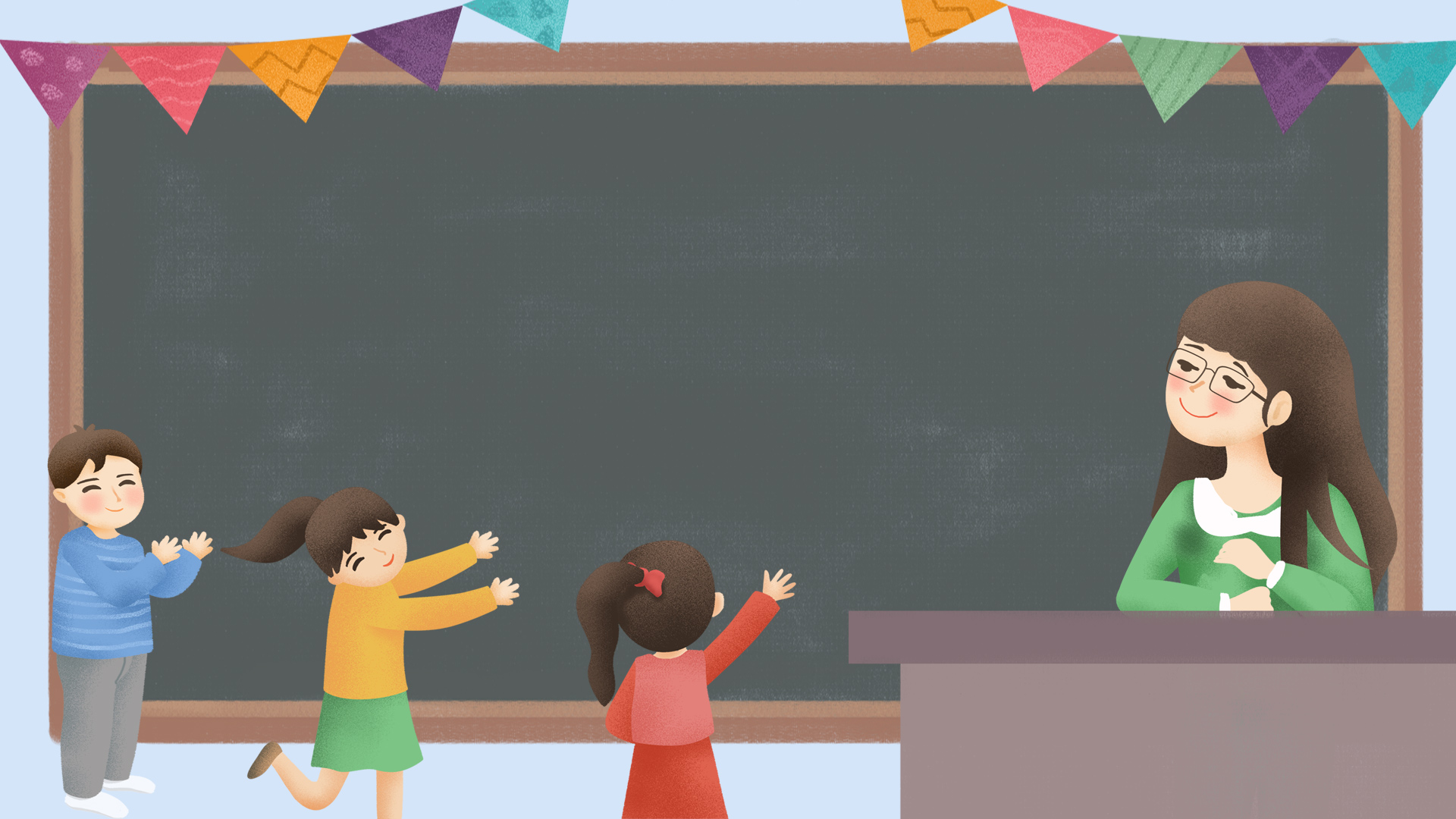 THỰC HÀNH
THỰC HÀNH
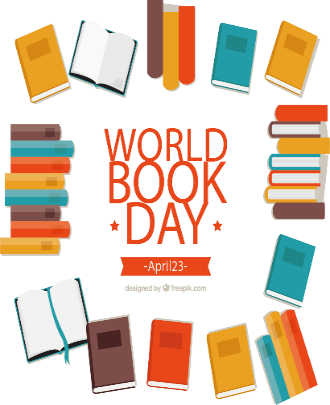 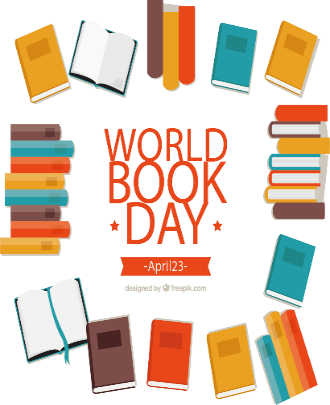 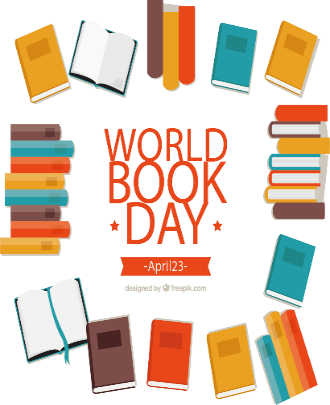 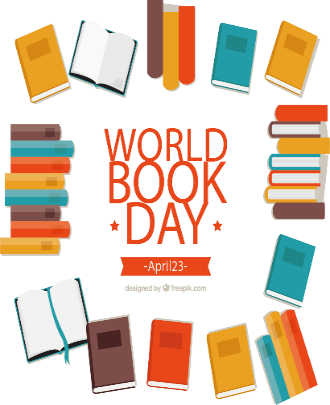 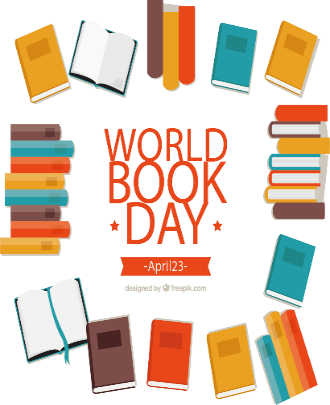 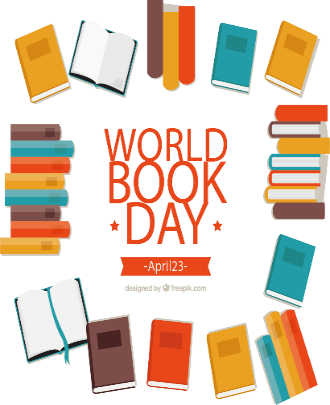 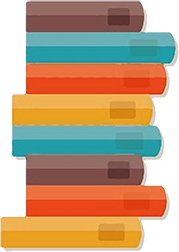 Bài 1: Đặt câu hỏi cho các bộ phận câu được tô khác màu dưới đây :
Hăng hái nhất và khoẻ nhất là bác cần trục.

b. Trước giờ học, chúng em thường rủ nhau ôn bài cũ.

c. Bến cảng lúc nào cũng đông vui.

d. Bọn trẻ xóm em hay thả diều ngoài chân đê.
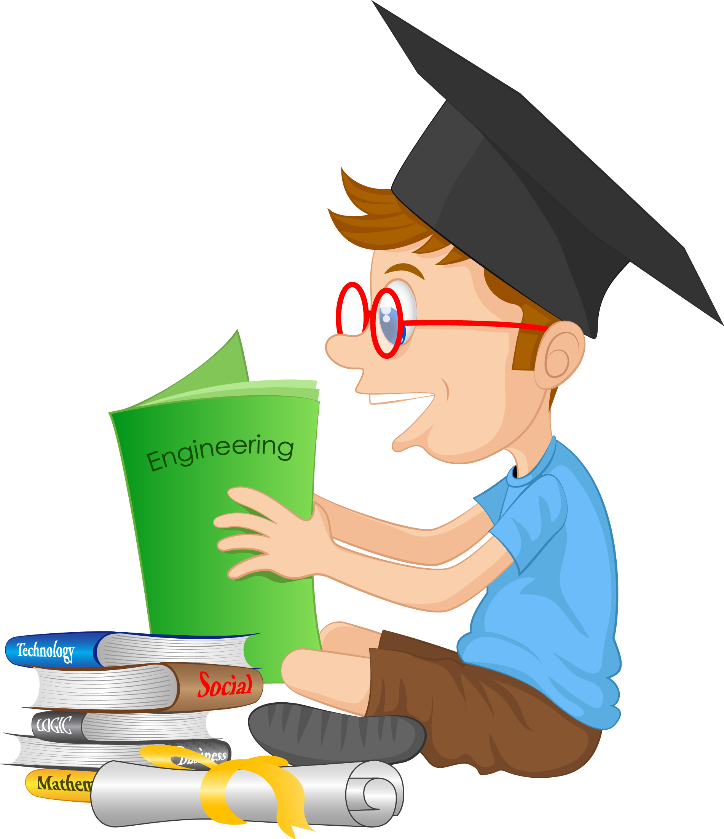 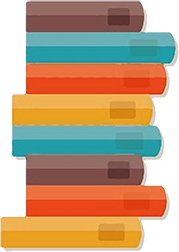 Bài 1: Đặt câu hỏi cho các bộ phận câu được tô khác màu dưới đây :
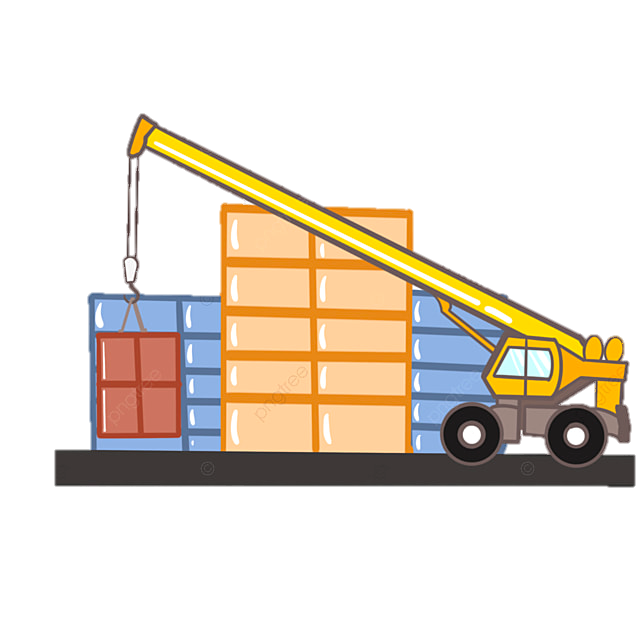 Hăng hái nhất và khoẻ nhất là
bác cần trục.
ai ?
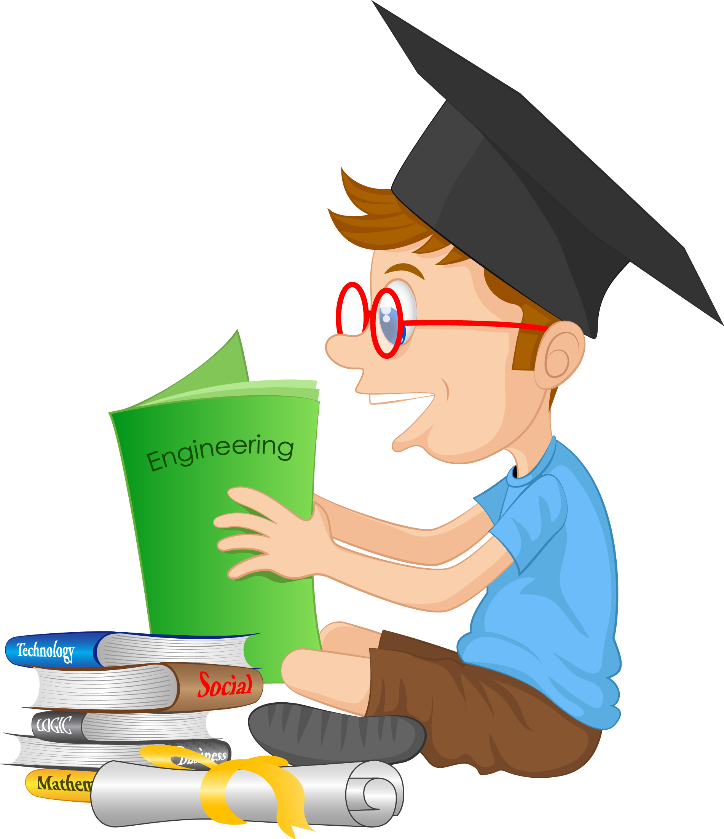 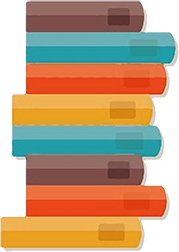 Bài 1: Đặt câu hỏi cho các bộ phận câu được tô khác màu dưới đây :
b. Trước giờ học, chúng em thường
rủ nhau ôn bài cũ.
làm gì ?
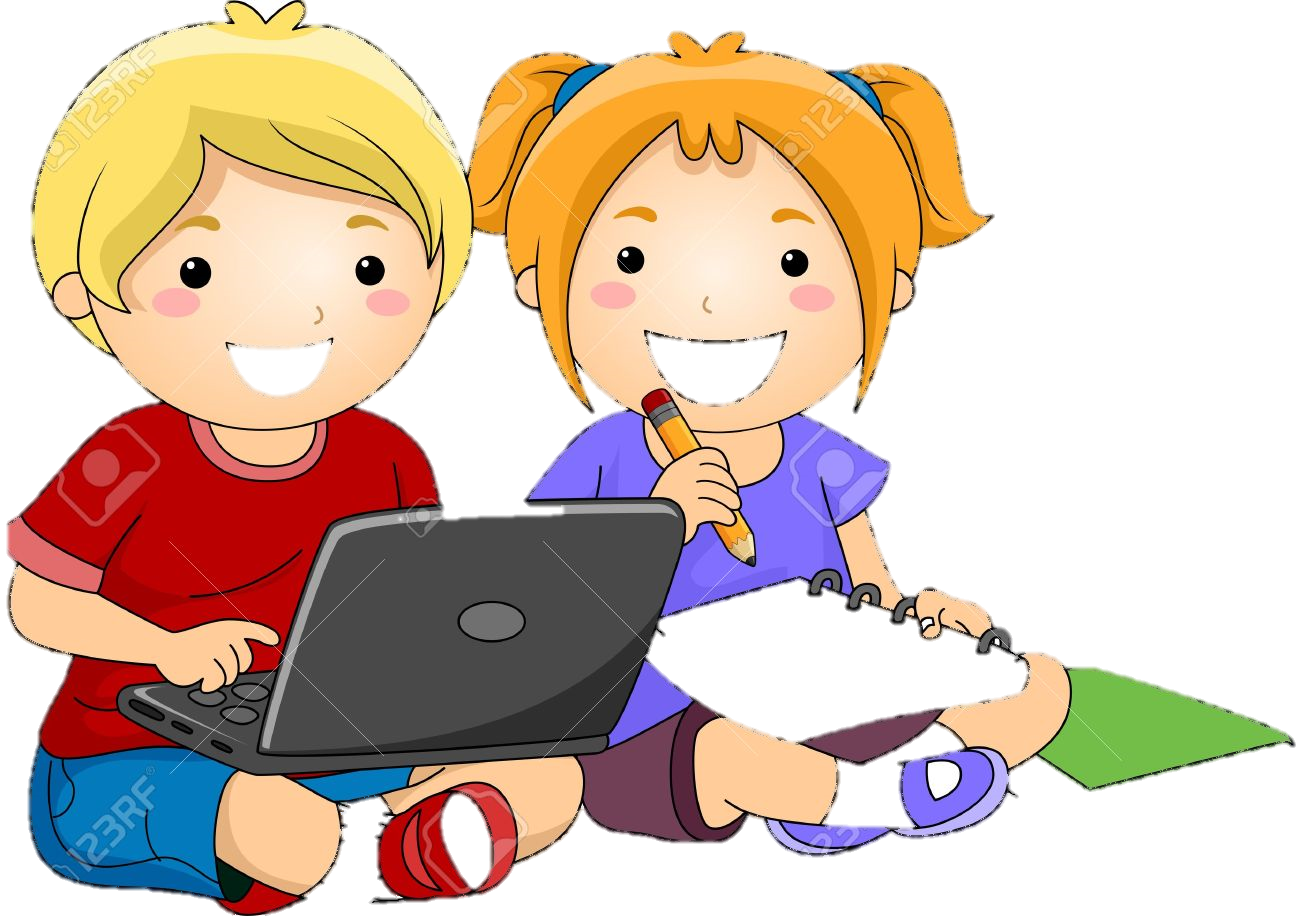 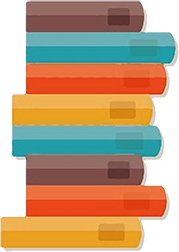 Bài 1: Đặt câu hỏi cho các bộ phận câu được tô khác màu dưới đây :
c. Bến cảng
như thế nào ?
lúc nào cũng đông vui.
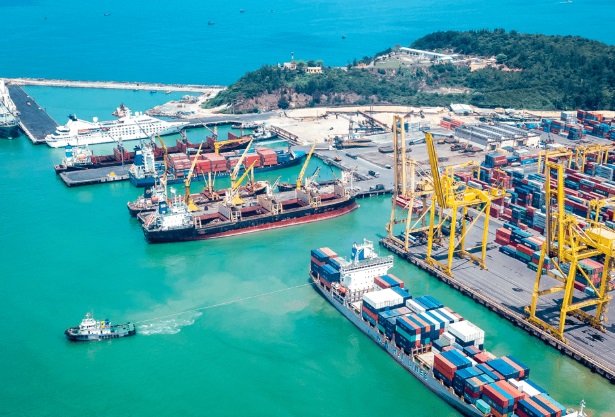 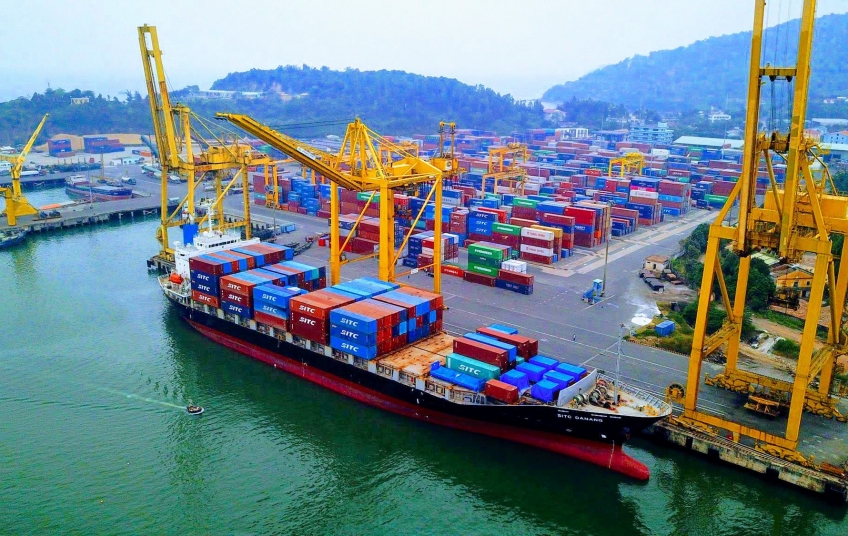 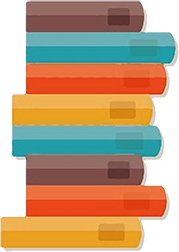 Bài 1: Đặt câu hỏi cho các bộ phận câu được tô khác màu dưới đây :
ngoài chân đê.
d. Bọn trẻ xóm em hay thả diều
ở đâu ?
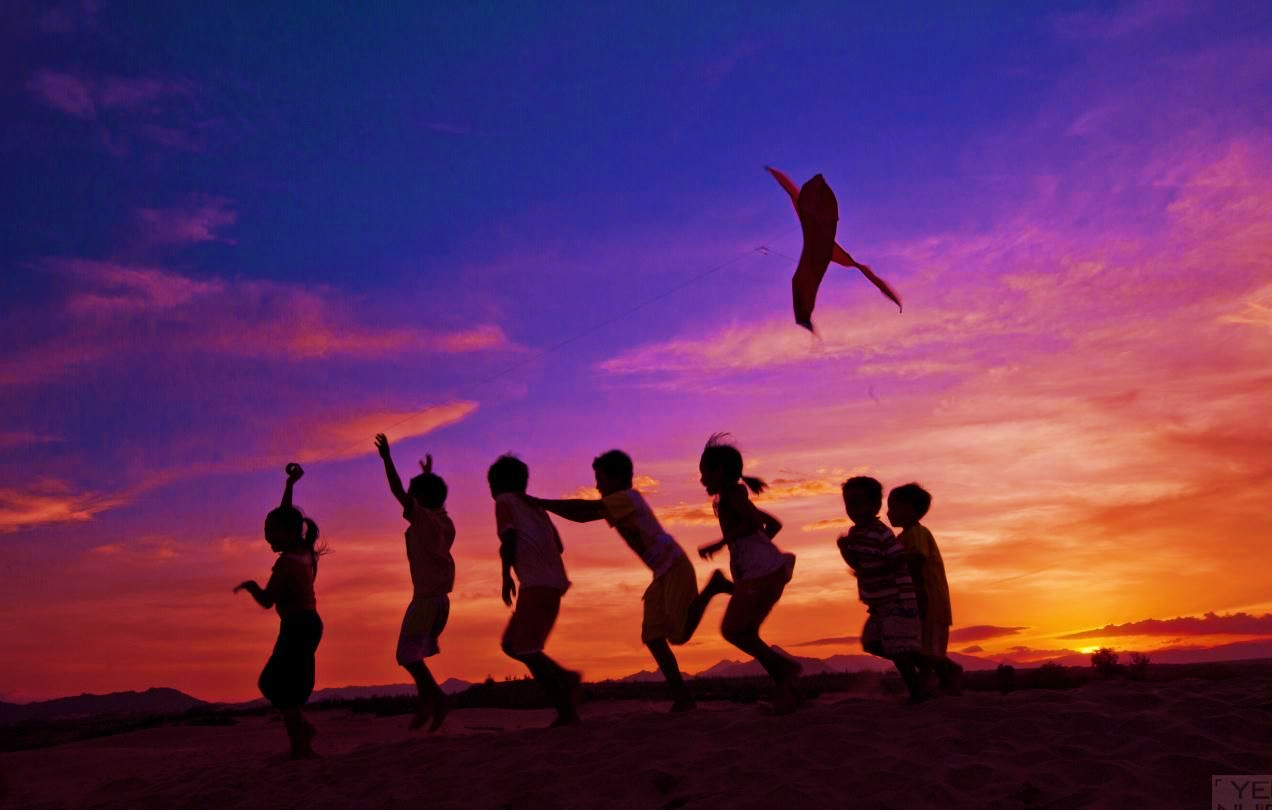 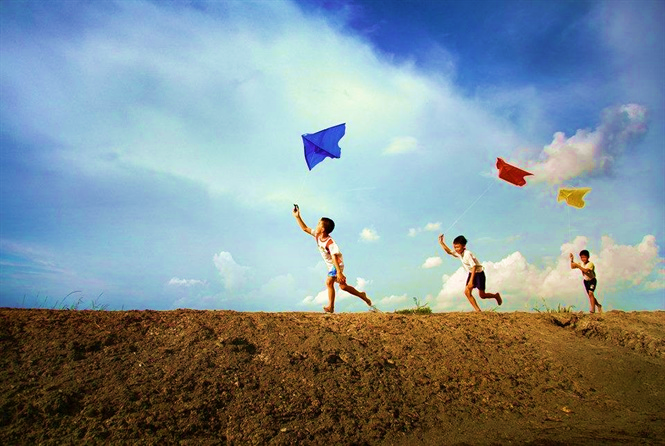 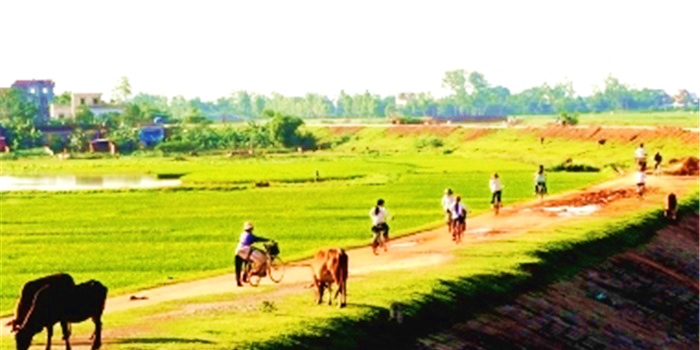 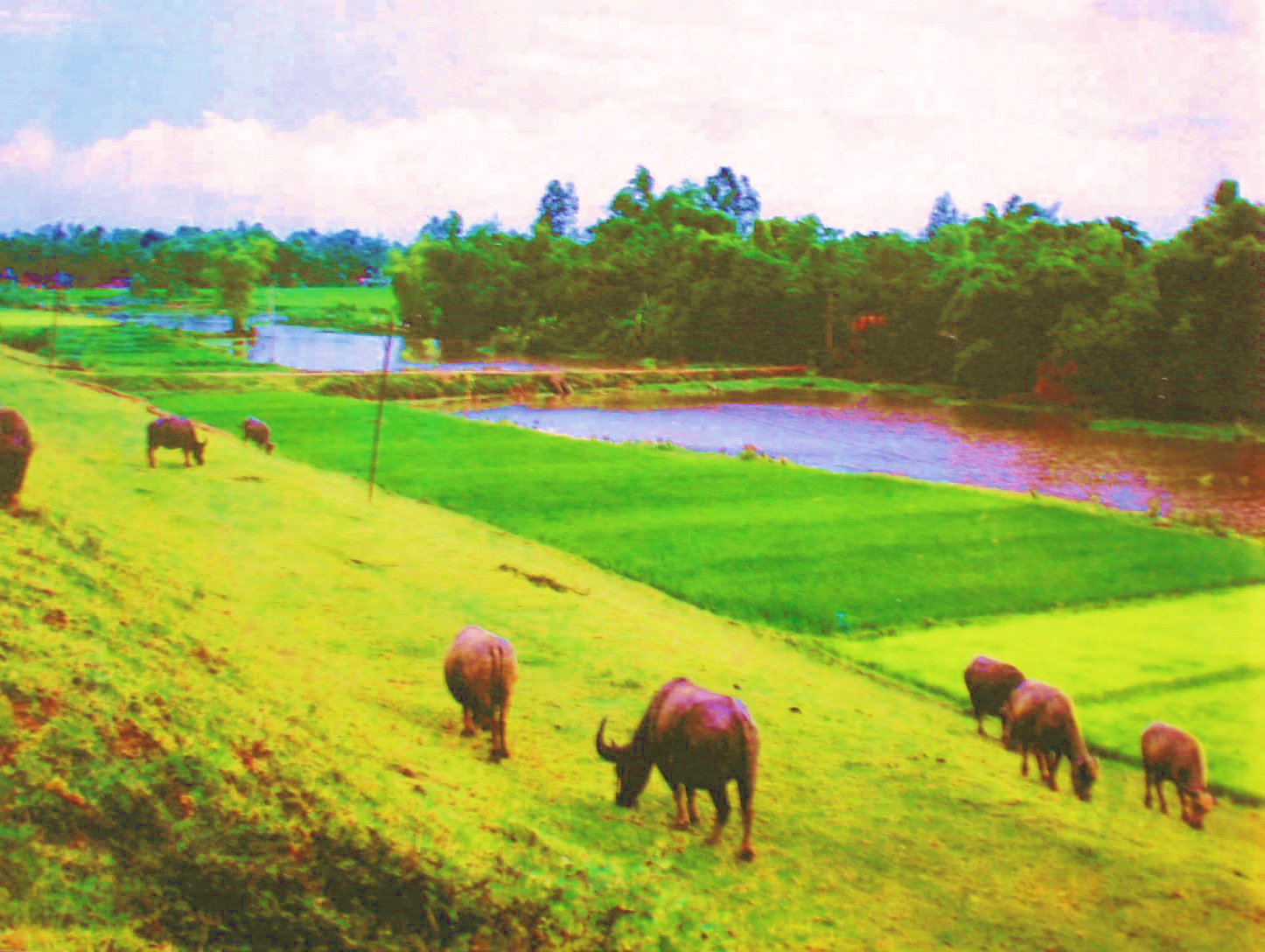 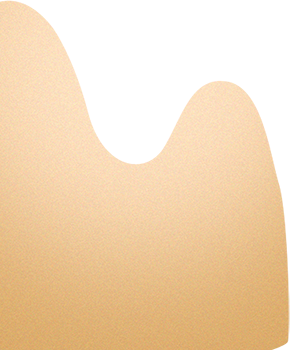 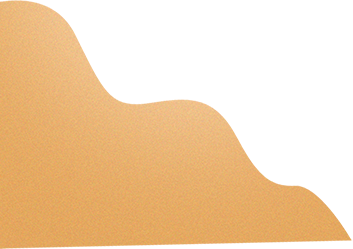 Đê hay còn gọi là đê điều là một lũy đất nhân tạo hay tự nhiên kéo dài dọc theo các bờ sông hoặc bờ biển hoặc các loại đê nhân tạo tạm thời để ngăn nước ngập một khu vực cụ thể.
Bài 3: Tìm từ nghi vấn trong các câu sau.
Bài 3: Tìm từ nghi vấn trong các câu sau.
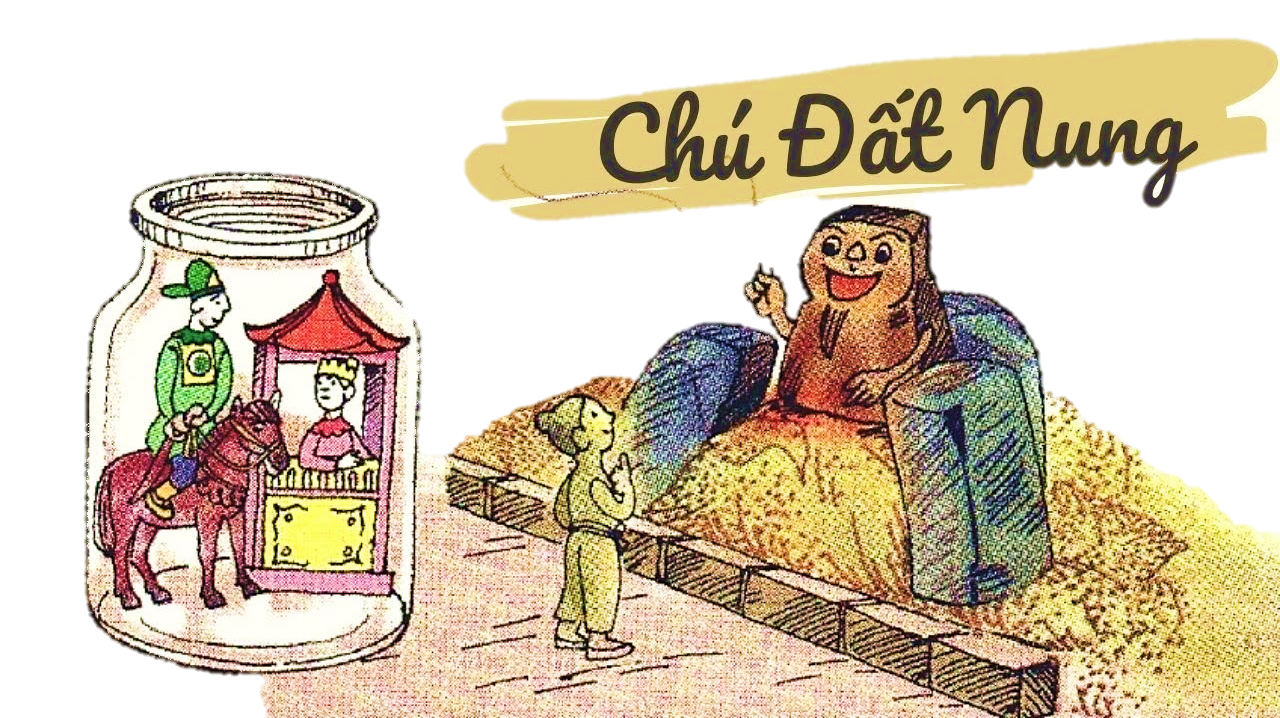 Có phải chú bé Đất trở thành Đất Nung không?

Chú bé Đất trở thành Đất Nung phải không?

c)   Chú bé Đất trở thành Đất 	  Nung à?
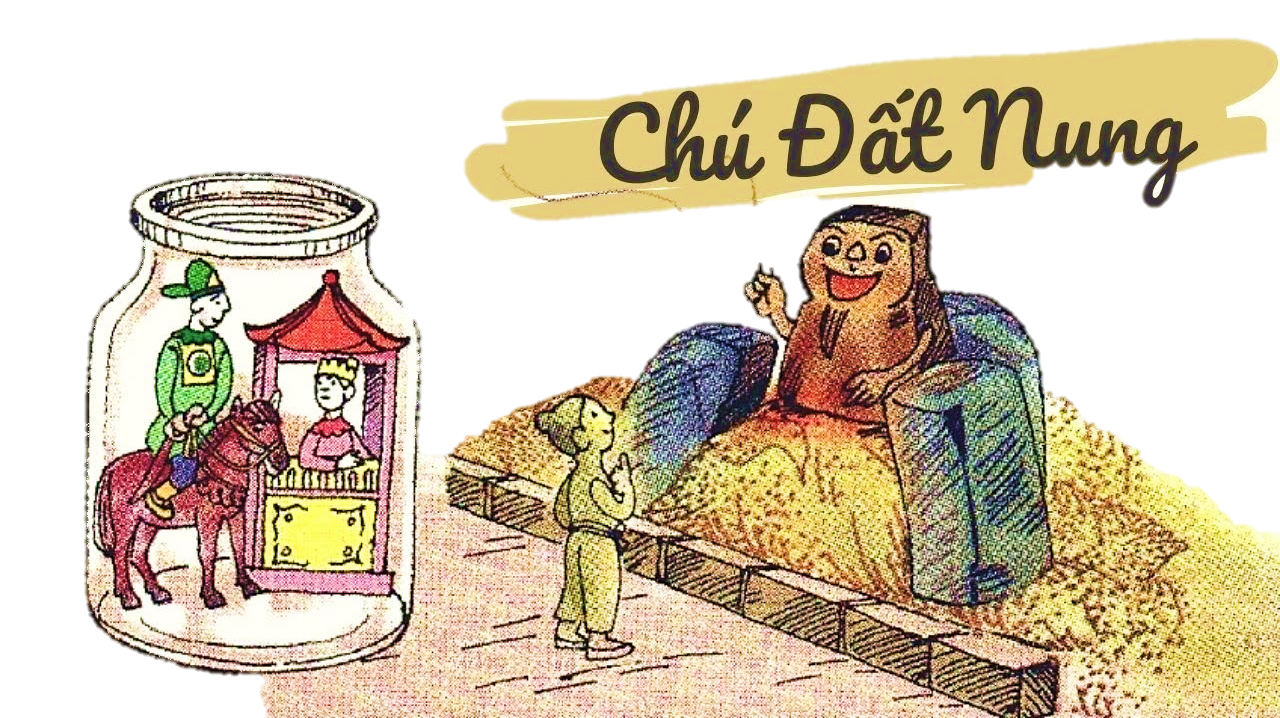 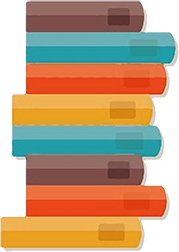 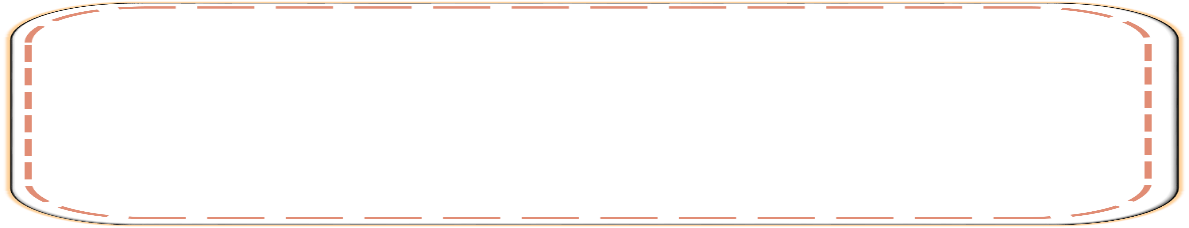 KẾT LUẬN
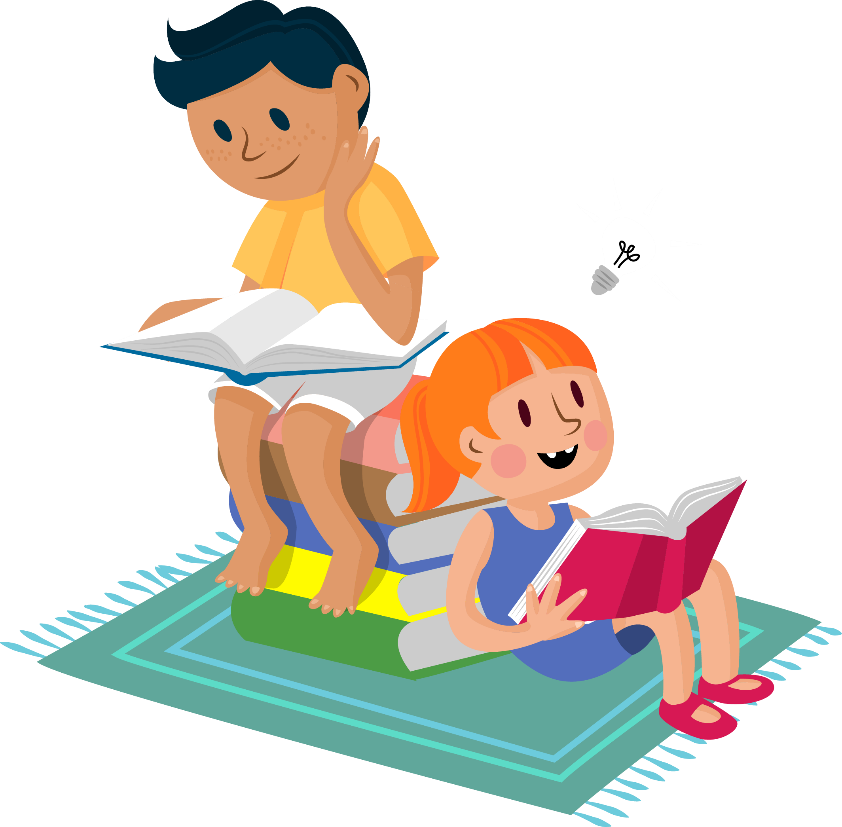 Một số từ nghi vấn hay dùng trong câu hỏi: không, phải không, à, sao, như thế nào, thế nào, phải chăng,...
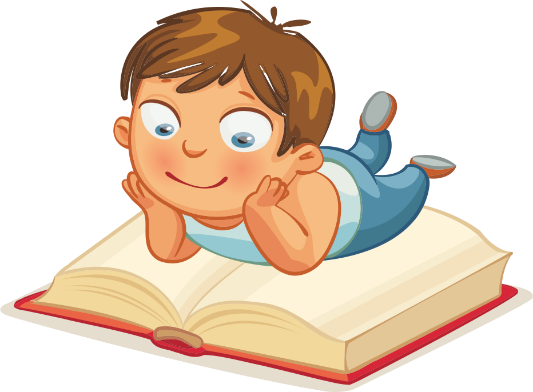 : có phải – không, phải không, à
Bài 4: Với mỗi từ hoặc cặp từ vừa tìm được
Đặt một câu hỏi.
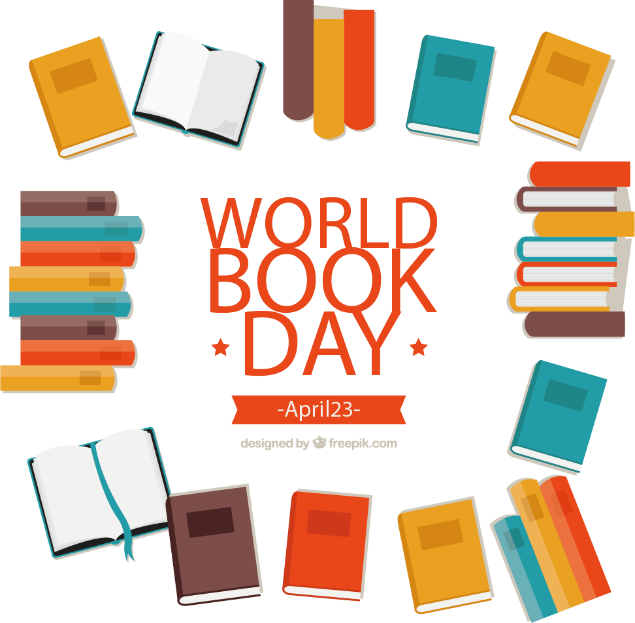 Có phải cậu học lớp 4 /5 không?
Cậu muốn tham gia câu lạc bộ bơi lắm phải không?
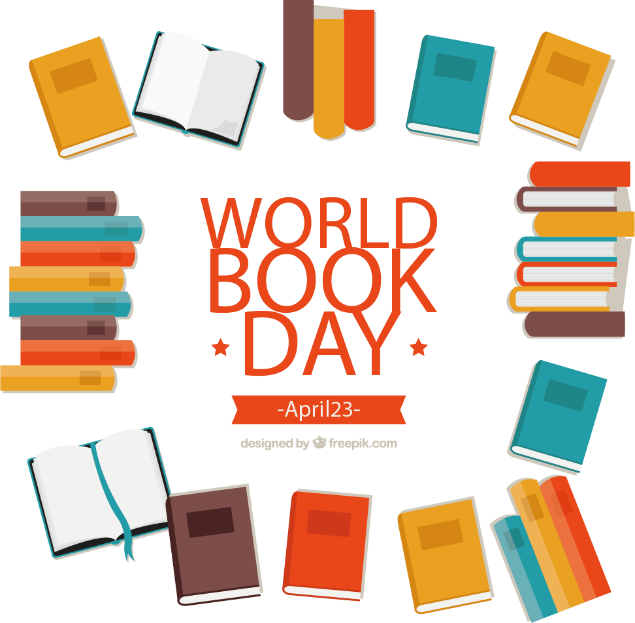 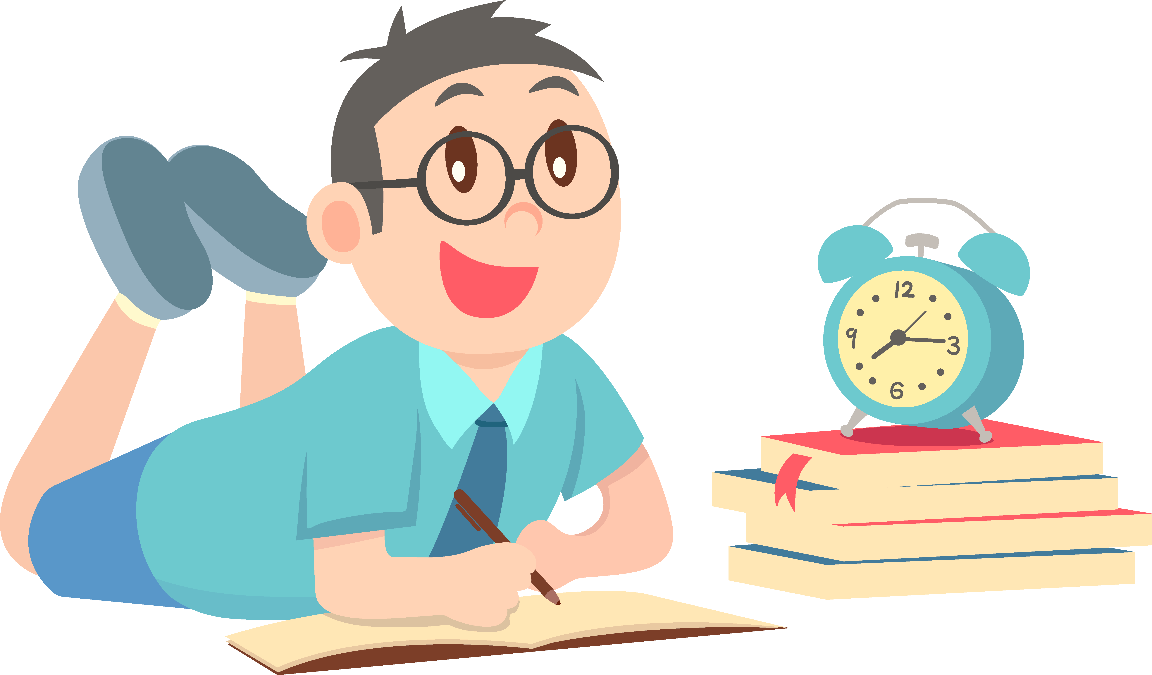 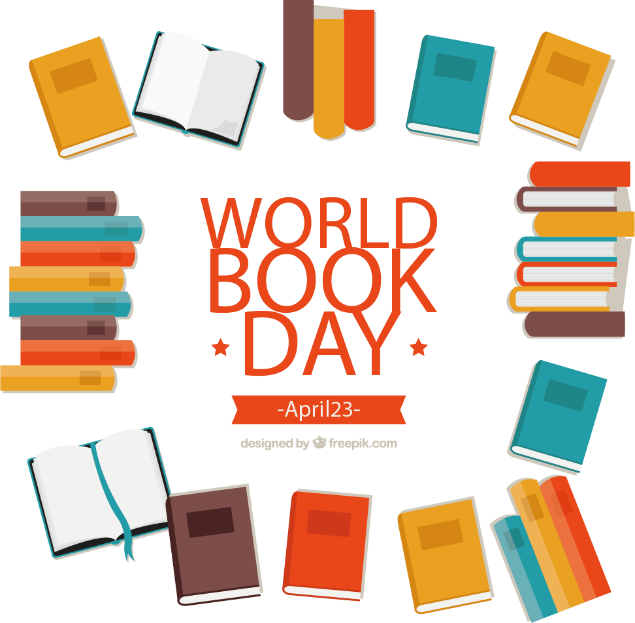 Cậu thích học Toán à?
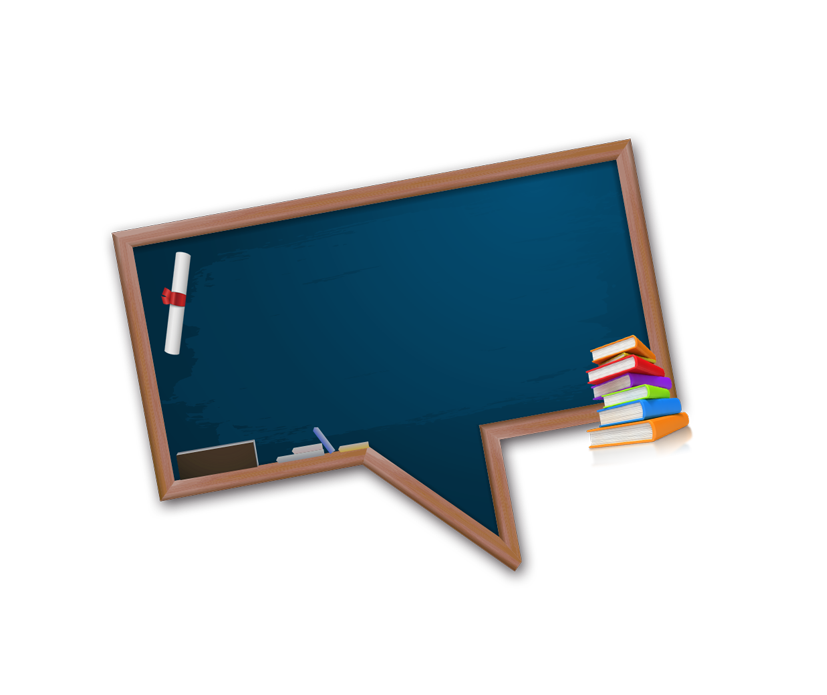 Bài 5. Trong các câu dưới đây, câu nào không phải là câu hỏi và không được dùng dấu chấm hỏi ?
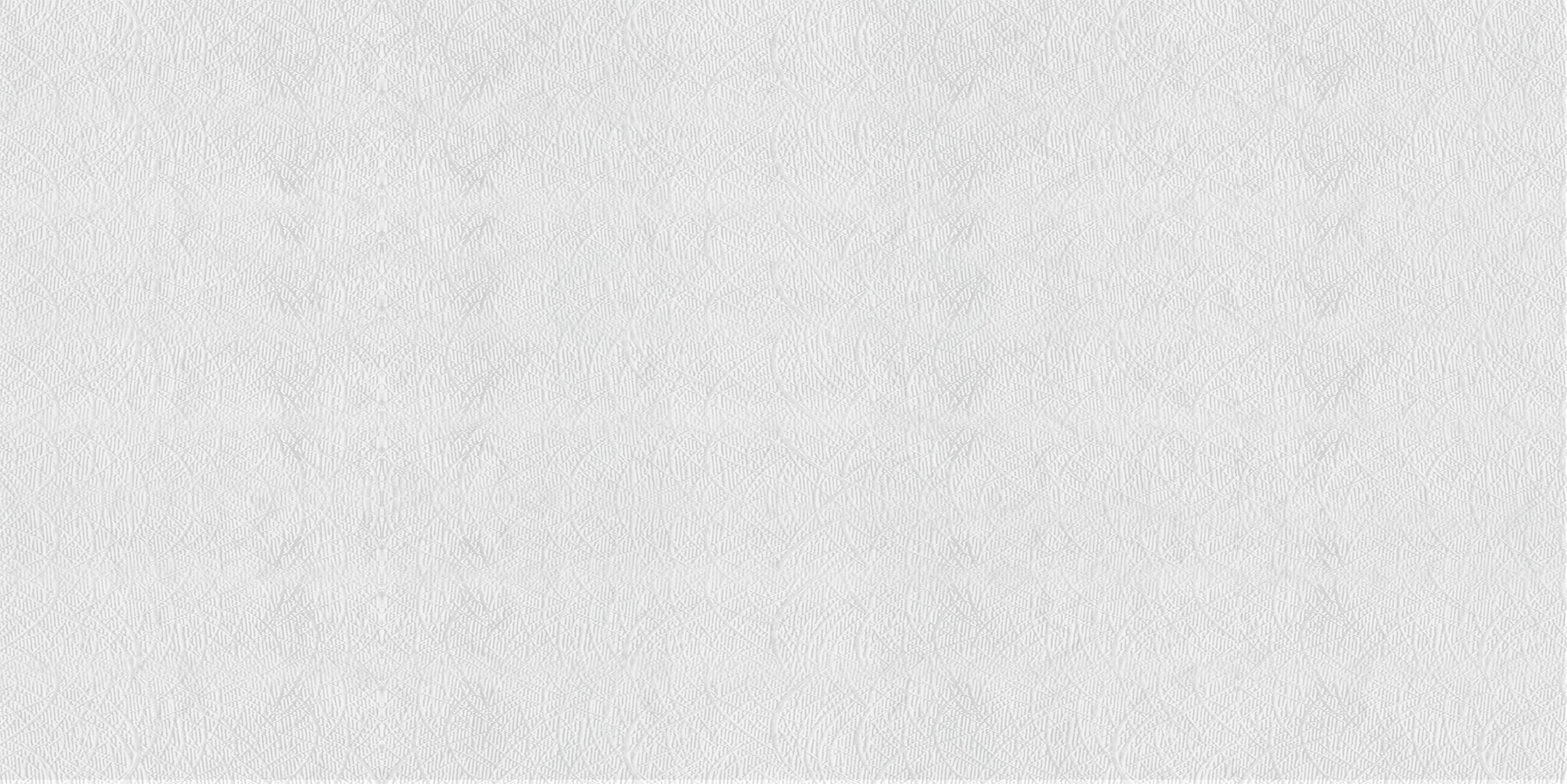 Câu hỏi dùng để hỏi những điều chưa biết. Phần lớn câu là để hỏi người khác nhưng cũng có câu hỏi là để tự hỏi mình...
Thế nào là câu hỏi ?
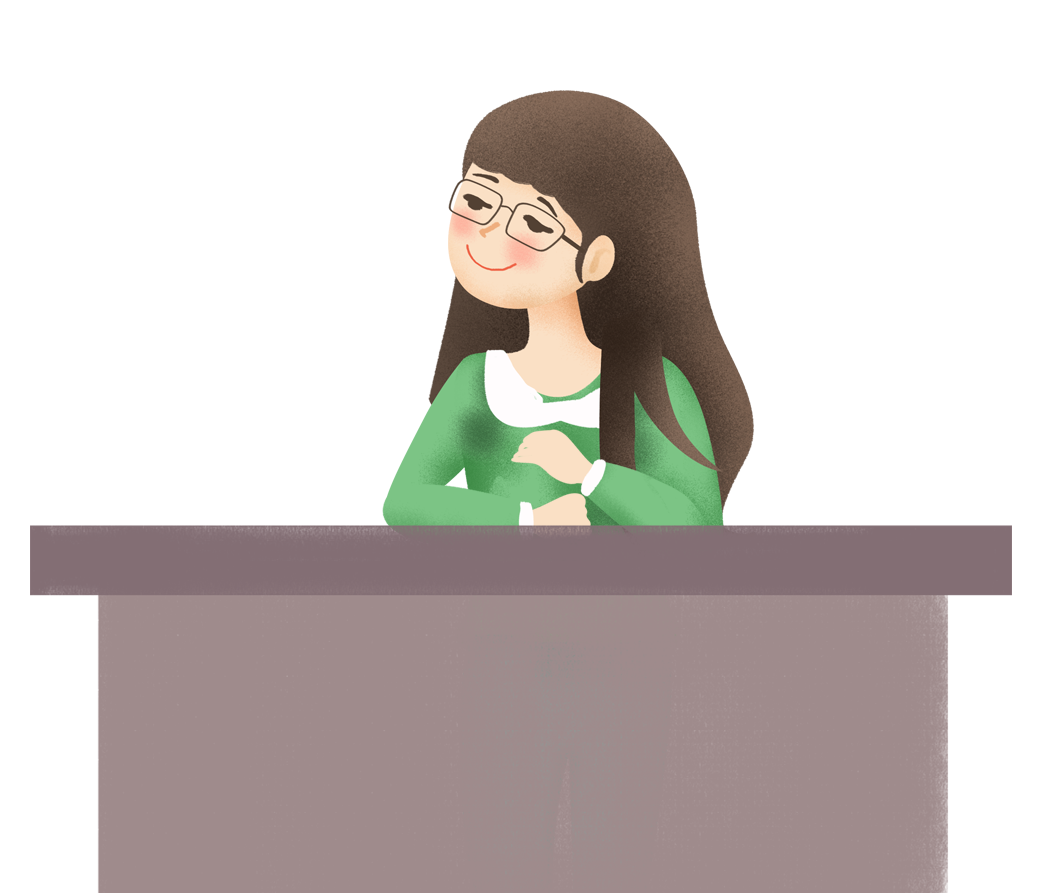 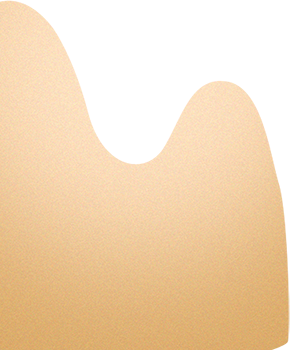 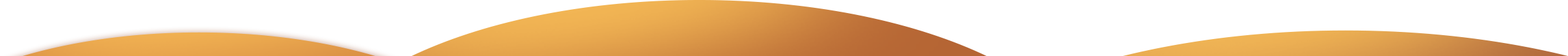 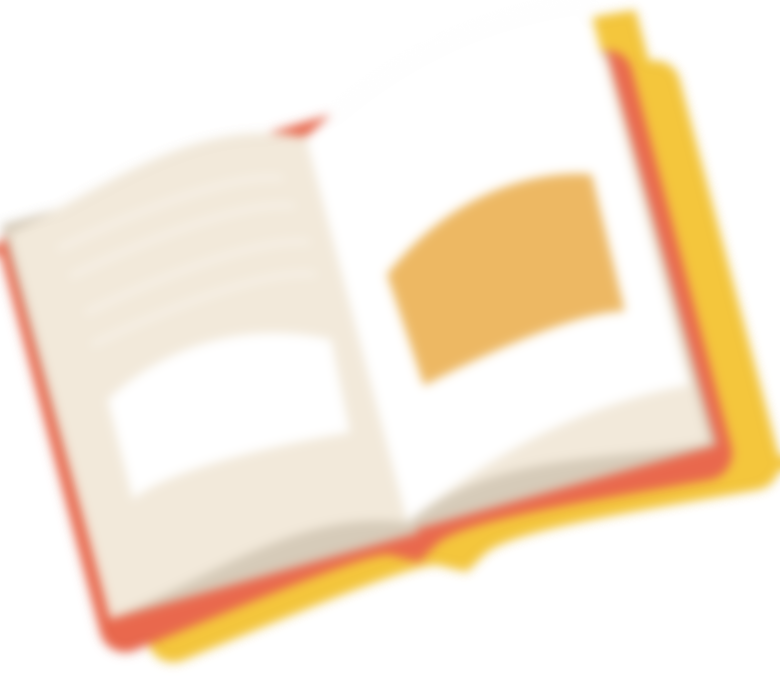 CÙNG CHỌN SÁCH
Bài 5. Trong các câu dưới đây, câu nào không phải là câu hỏi và không được dùng dấu chấm hỏi ?
CÙNG CHỌN SÁCH
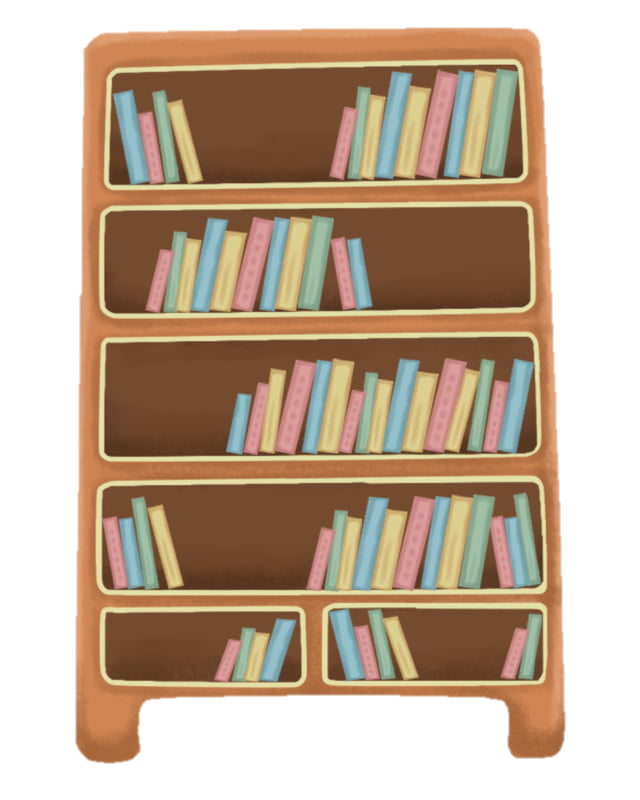 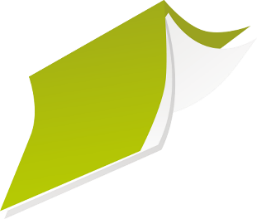 a) Bạn có thích chơi diều không ?
b) Tôi không biết bạn có thích chơi diều không ?
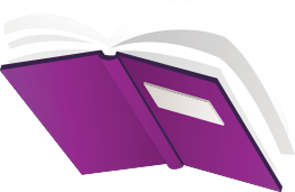 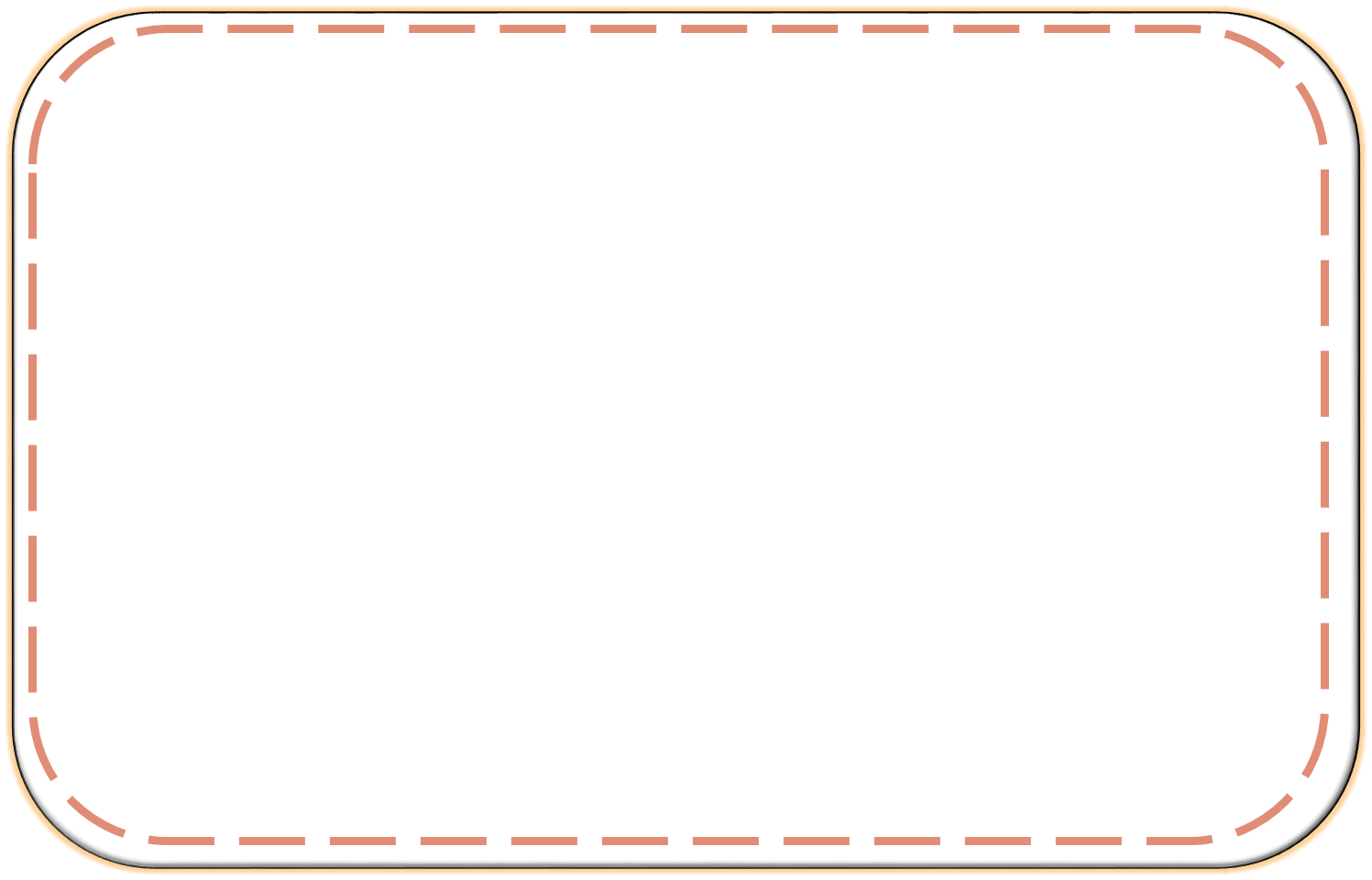 Câu a), d) là câu hỏi vì chúng dùng để hỏi điều mà bạn chưa biết.
c) Hãy cho tôi biết bạn thích trò chơi nào nhất ?
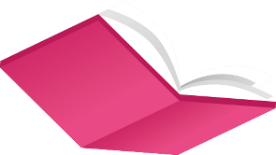 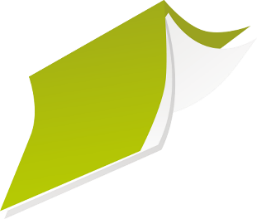 d) Ai dạy bạn làm đèn ông sao đấy ?
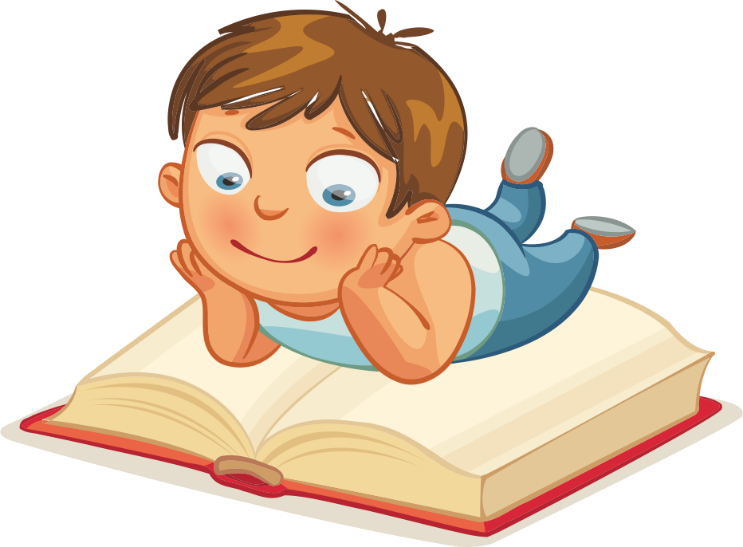 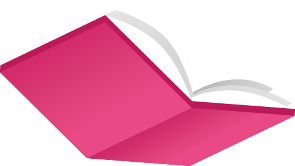 e) Thử xem ai khéo tay hơn nào ?
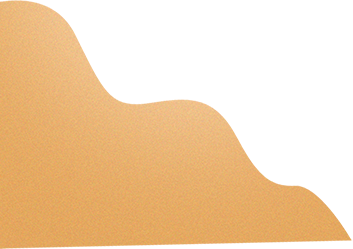 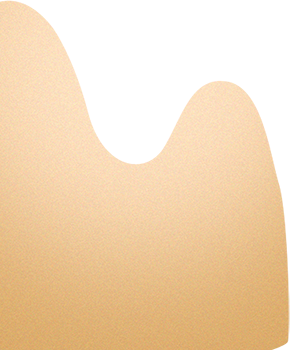 b) Tôi không biết bạn có thích chơi diều không ?
c) Hãy cho tôi biết bạn thích trò chơi nào nhất ?
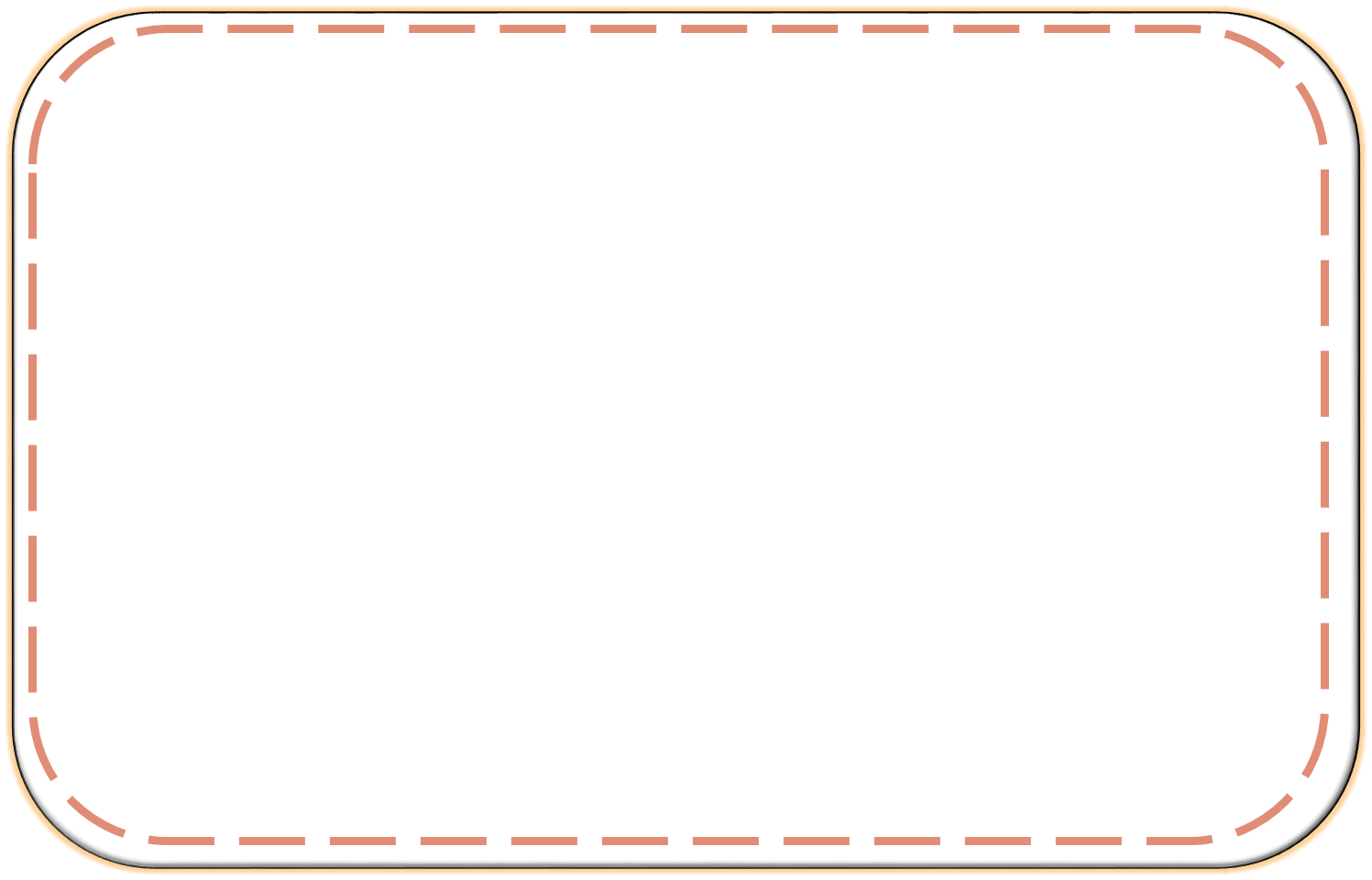 Câu b), c), e) không phải là câu hỏi. Vì câu b) là nêu ý kiến của người nói. Câu c), e) là nêu ý kiến đề nghị.
e) Thử xem ai khéo tay hơn nào ?
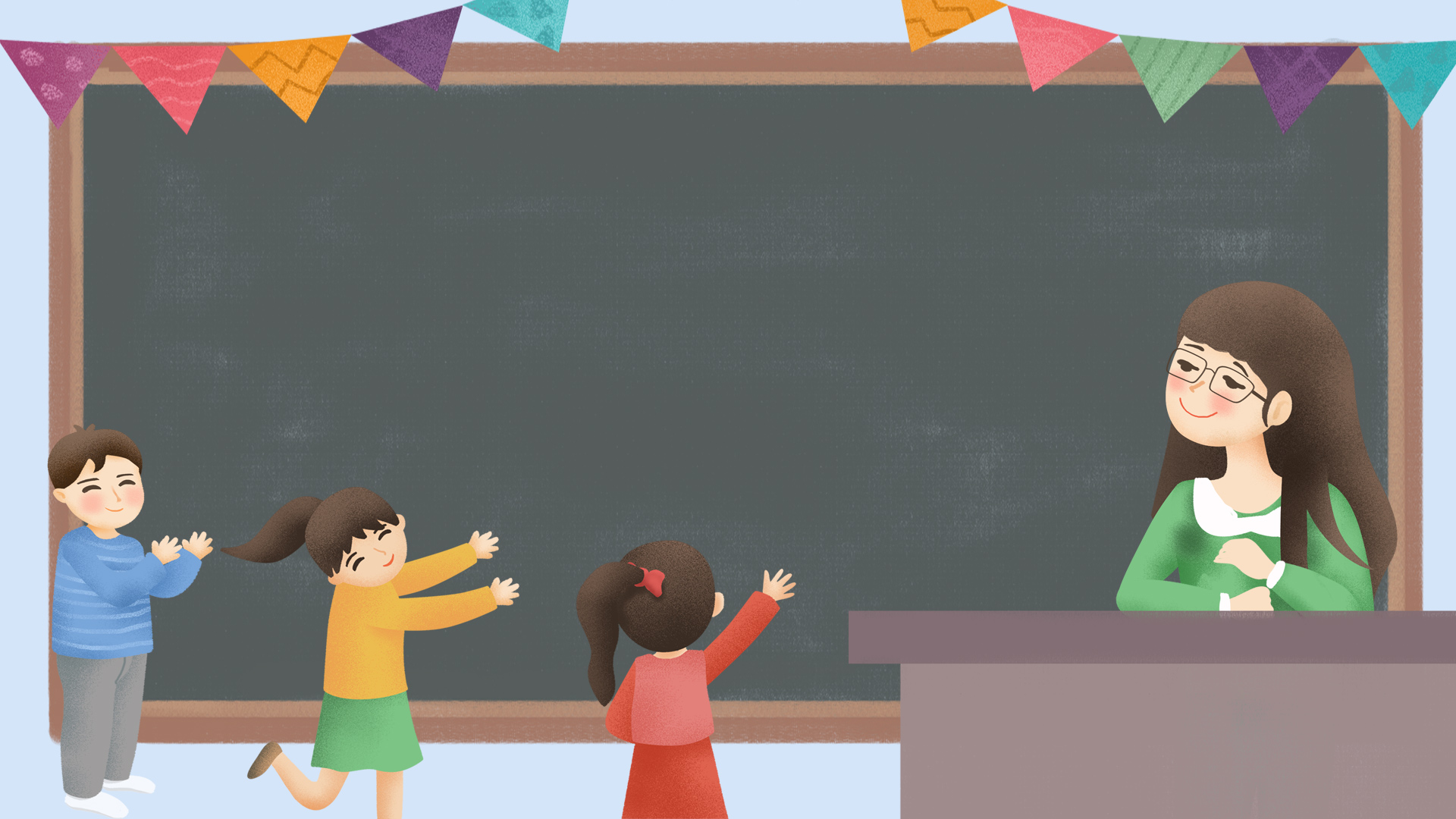 VẬN DỤNG
VẬN DỤNG
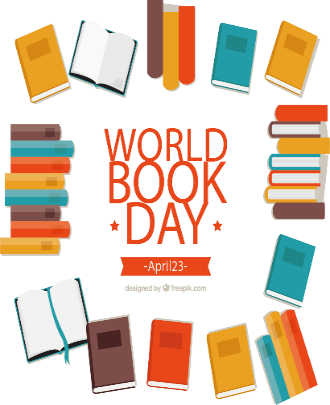 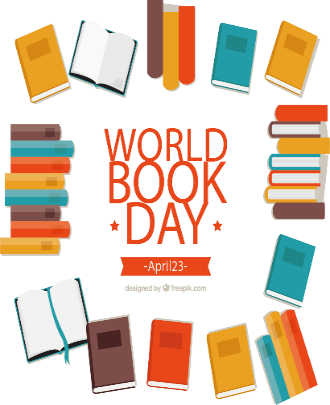 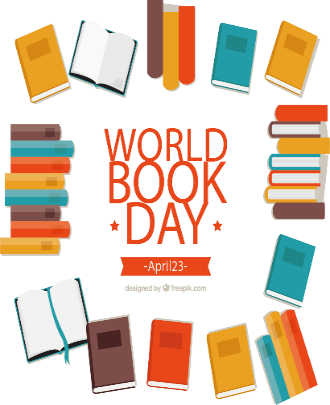 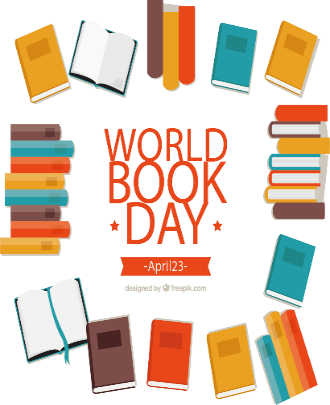 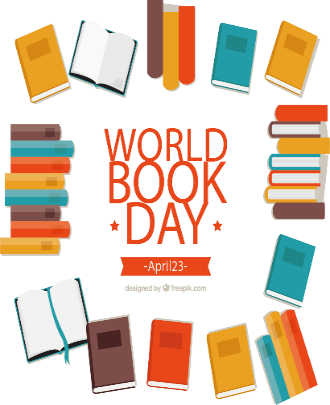 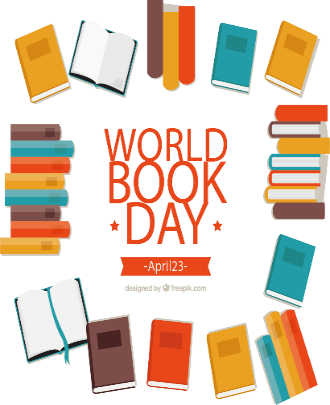 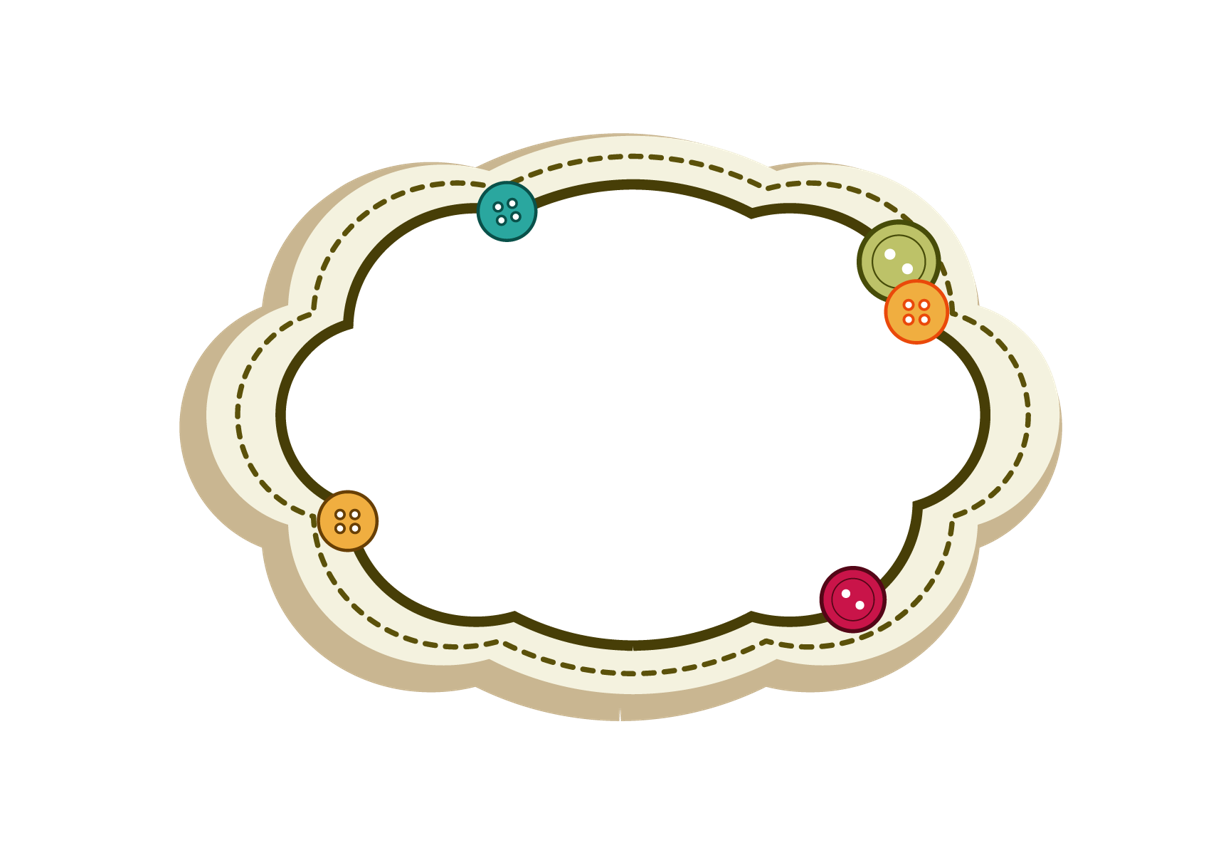 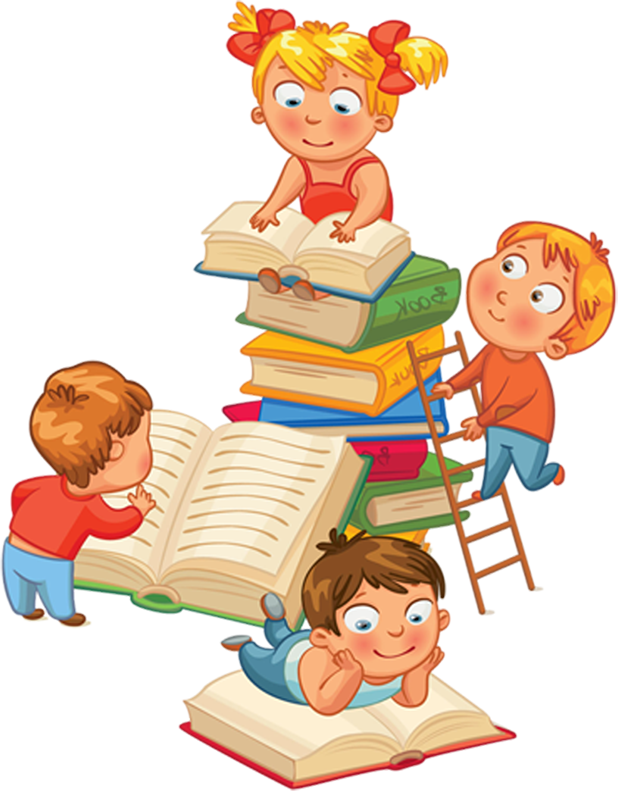 Xây dựng 1 đoạn hội thoại giữa em và bạn cùng lớp, trong đoạn hội thoại có sử dụng câu hỏi
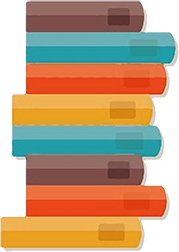 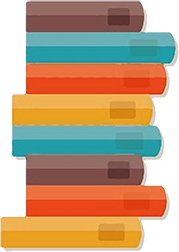 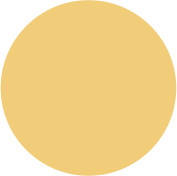 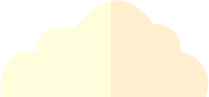 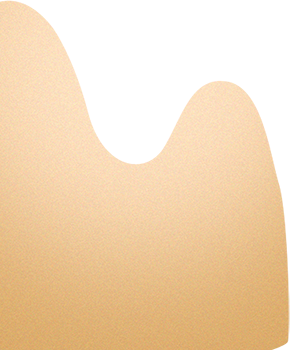 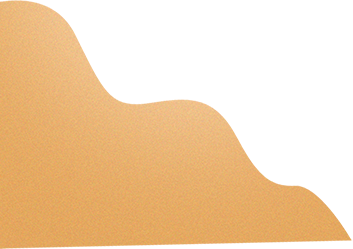 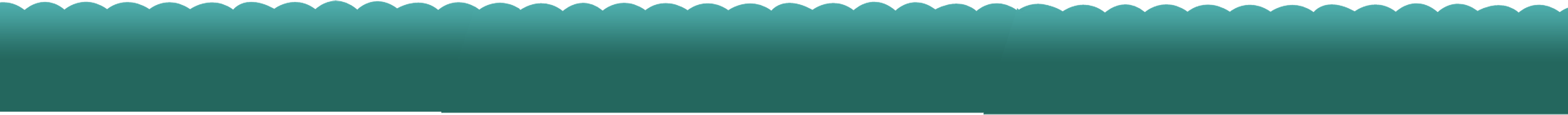 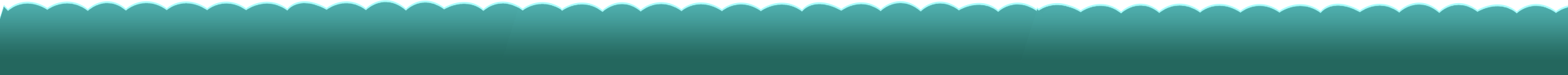 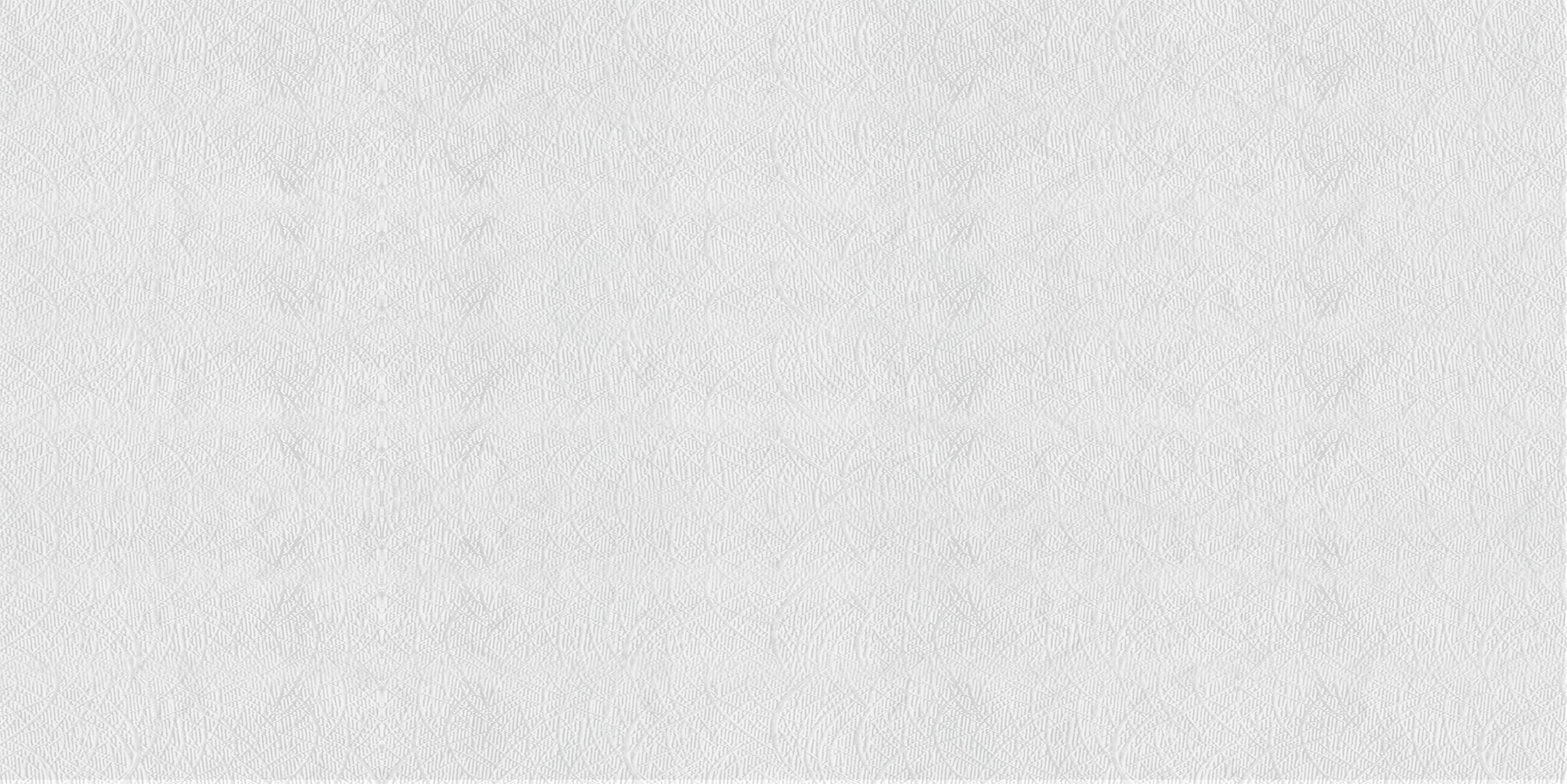 CHÚC CÁC EM HỌC TỐT
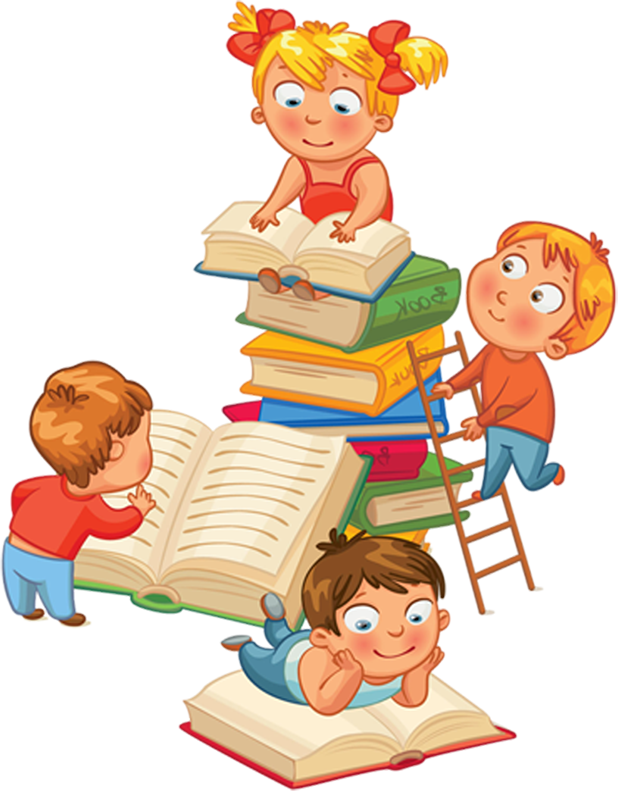 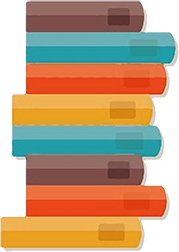 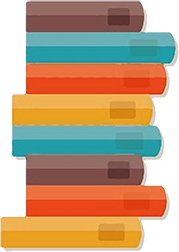 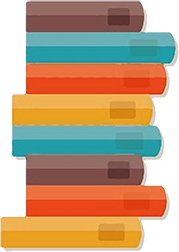 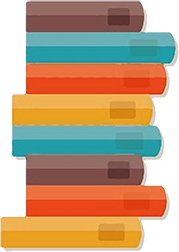 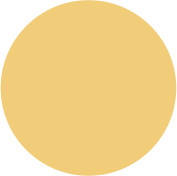 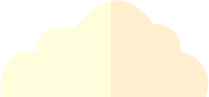 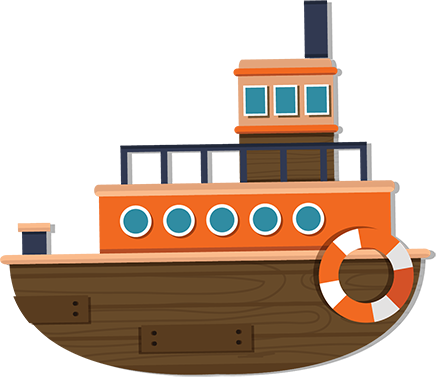 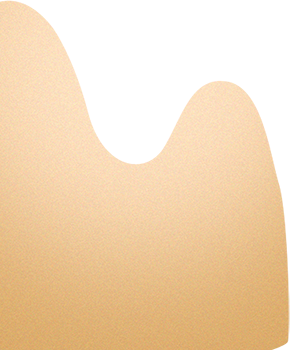 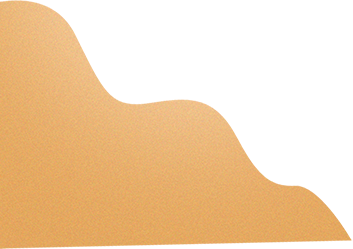 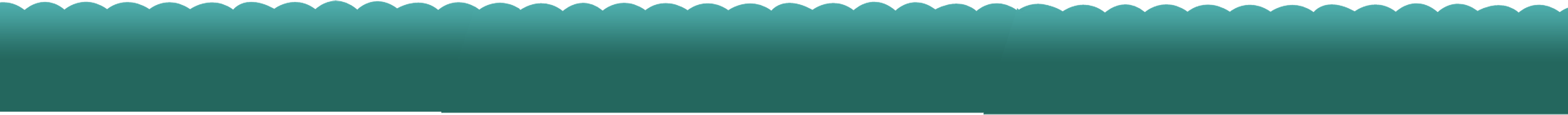 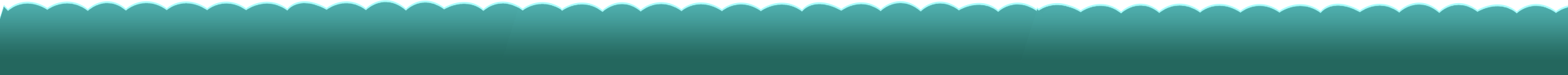 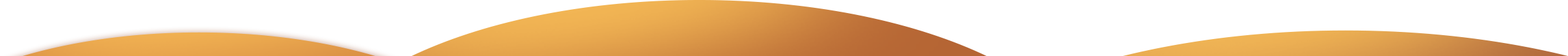